МИНИСТЕРСТВО ОБРАЗОВАНИЯ РМПортфолио
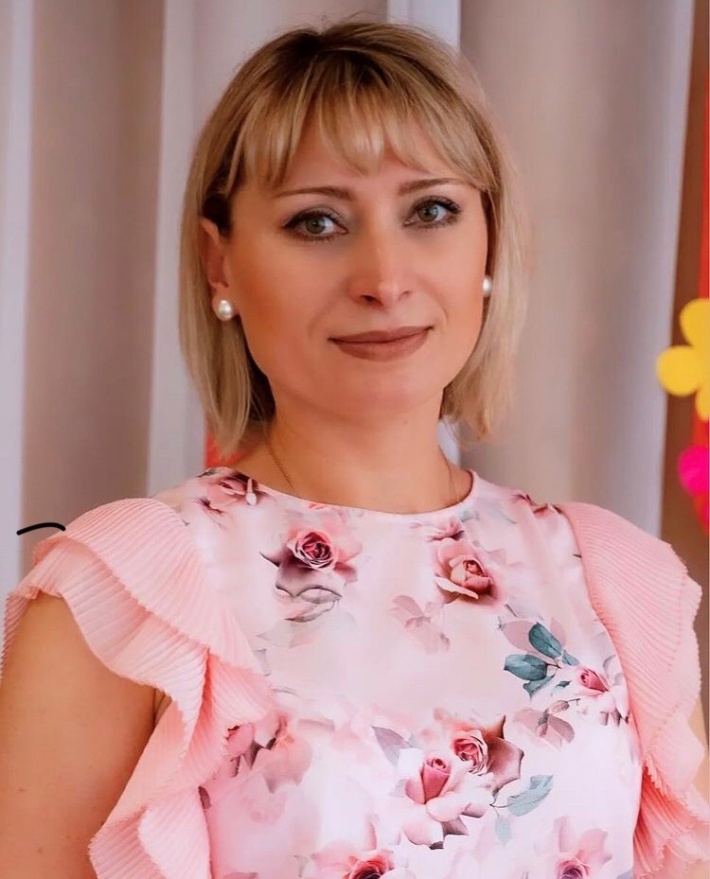 Майоровой Ираиды Ивановны
воспитателя мадоу
«центр развития ребенка – детский сад № 46»

Дата рождения: 29.12.1979 г.
Профессиональное образование: Высшее,
 ФГБОУ ВО «Мордовский государственный педагогический институт имени М.Е. Евсевьева» , 2005 г. 
Квалификация по диплому: «Педагог дошкольного образования, педагог – психолог».
Специальность: «Педагогика и методика дошкольного образования» с дополнительной специальностью 
«Психология». 
Диплом: ВГС № 1156355
Стаж педагогической работы: 15 лет.
Общий трудовой стаж : 23 года.
НАЛИЧИЕ КВАЛИФИКАЦИОННОЙ КАТЕГОРИИ:  высшая квалификационная категория
ДАТА ПОСЛЕДНЕЙ АТТЕСТАЦИИ: 18.05.16 г.
ПРЕДСТАВЛЕНИЕ СОБСТВЕННОГО ПЕДАГОГИЧЕСКОГО ОПЫТА
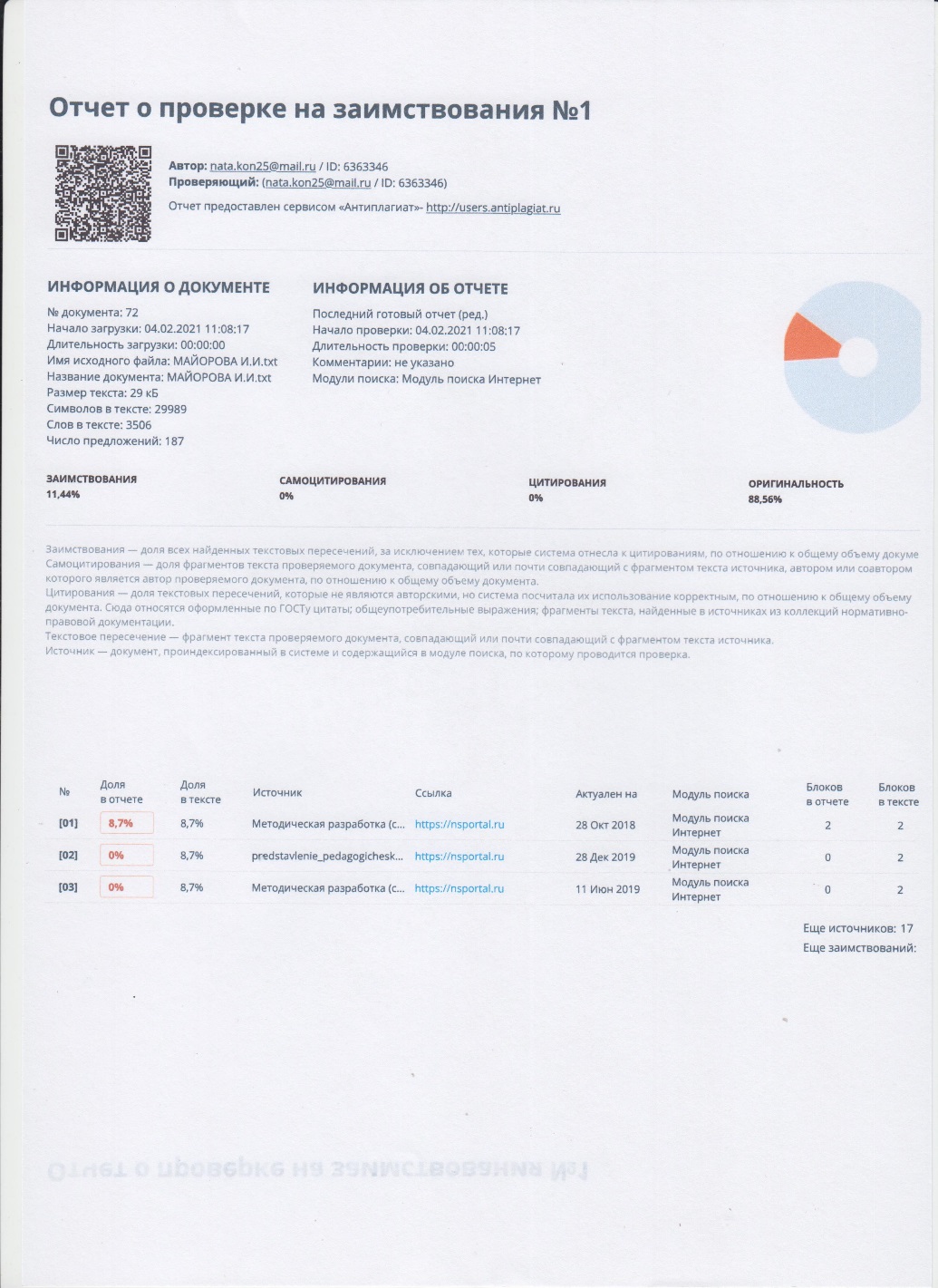 https://ds46sar.schoolrm.ru/sveden/employees/11164/185664/
1. УЧАСТИЕ В ИННОВАЦИОННОЙ (ЭКСПЕРИМЕНТАЛЬНОЙ ДЕЯТЕЛЬНОСТИ)
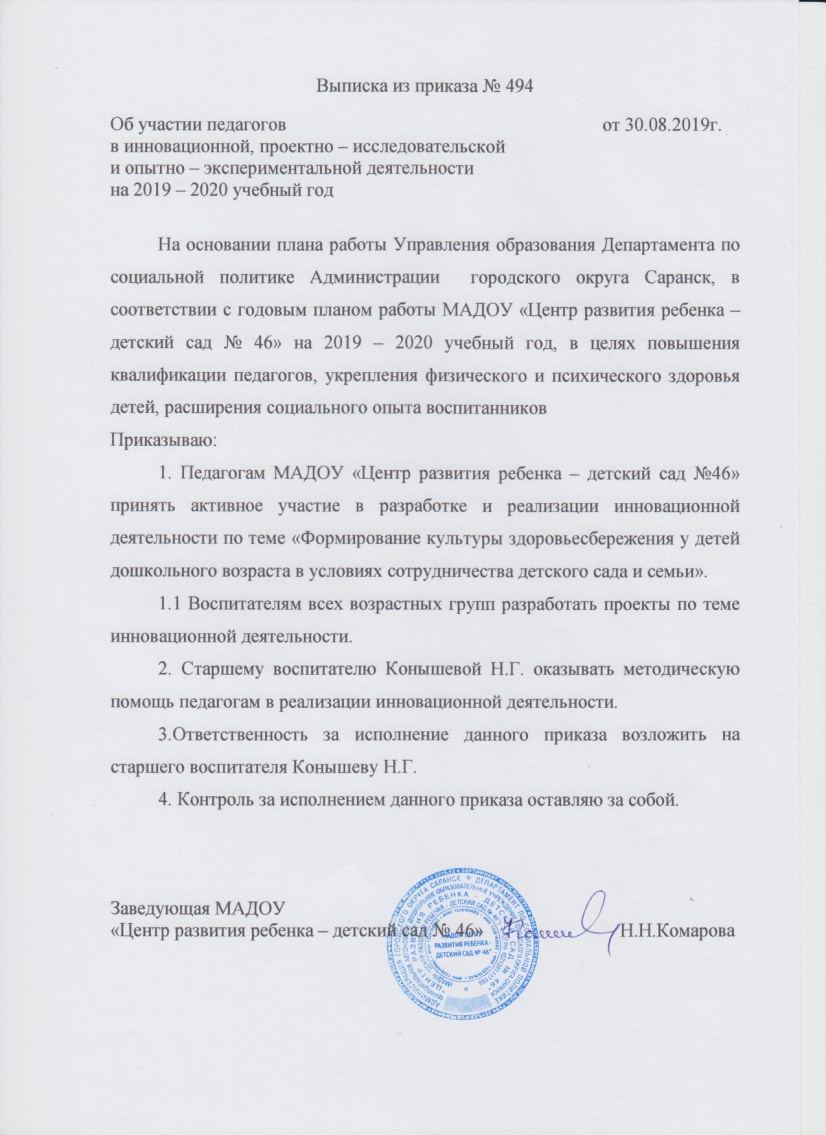 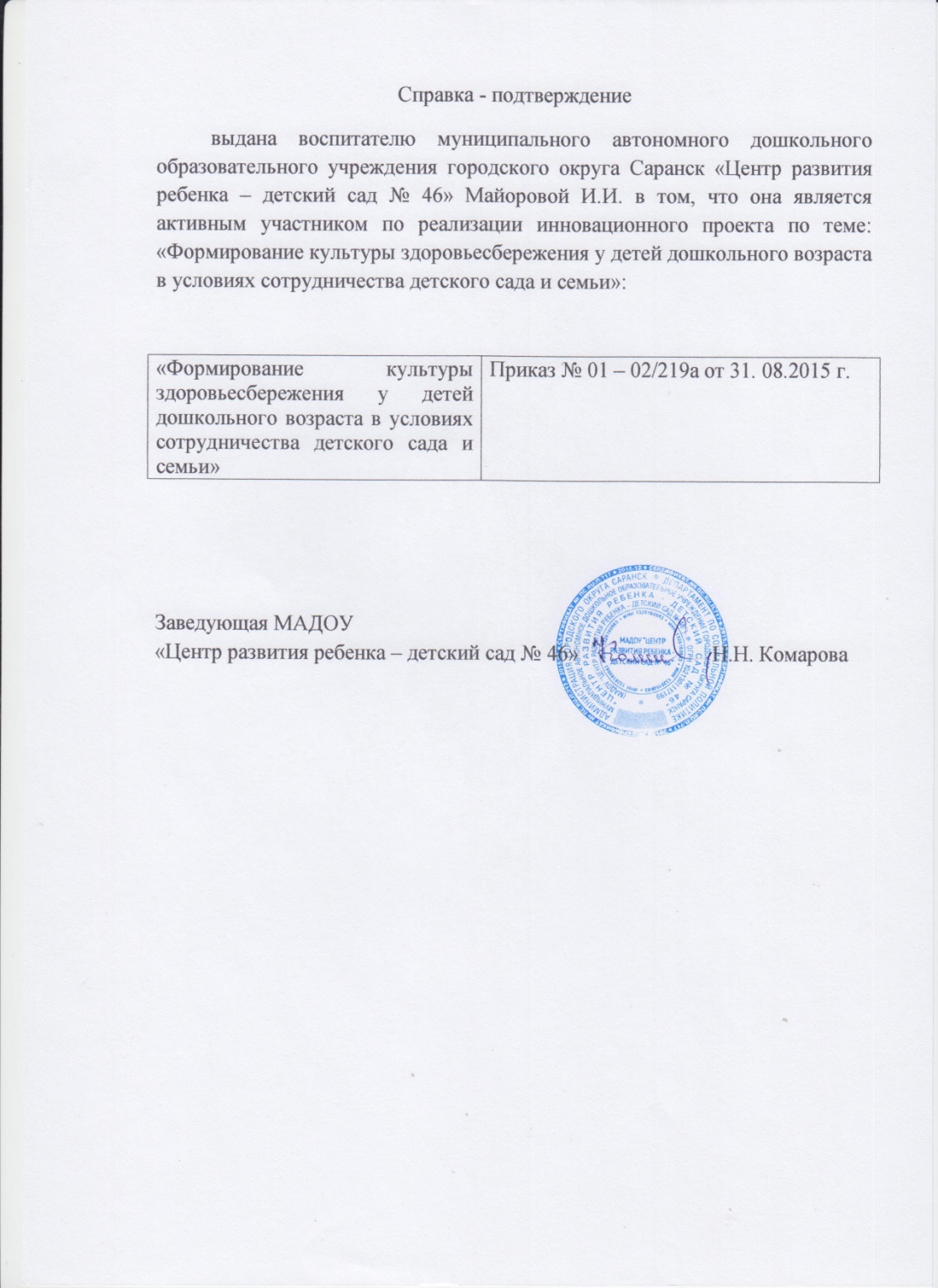 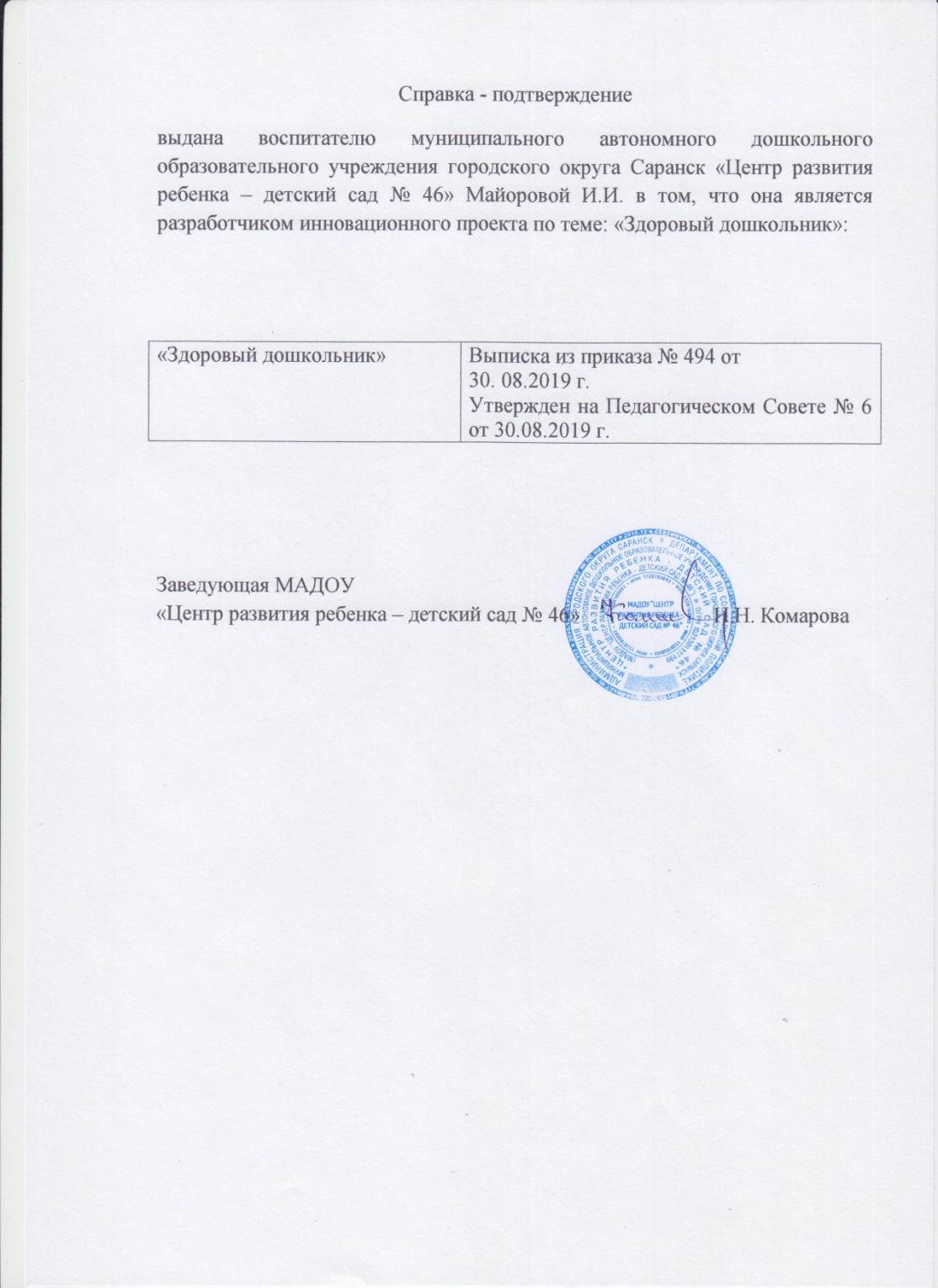 https://ds46sar.schoolrm.ru/sveden/employees/11164/185664/
2. Наставничество
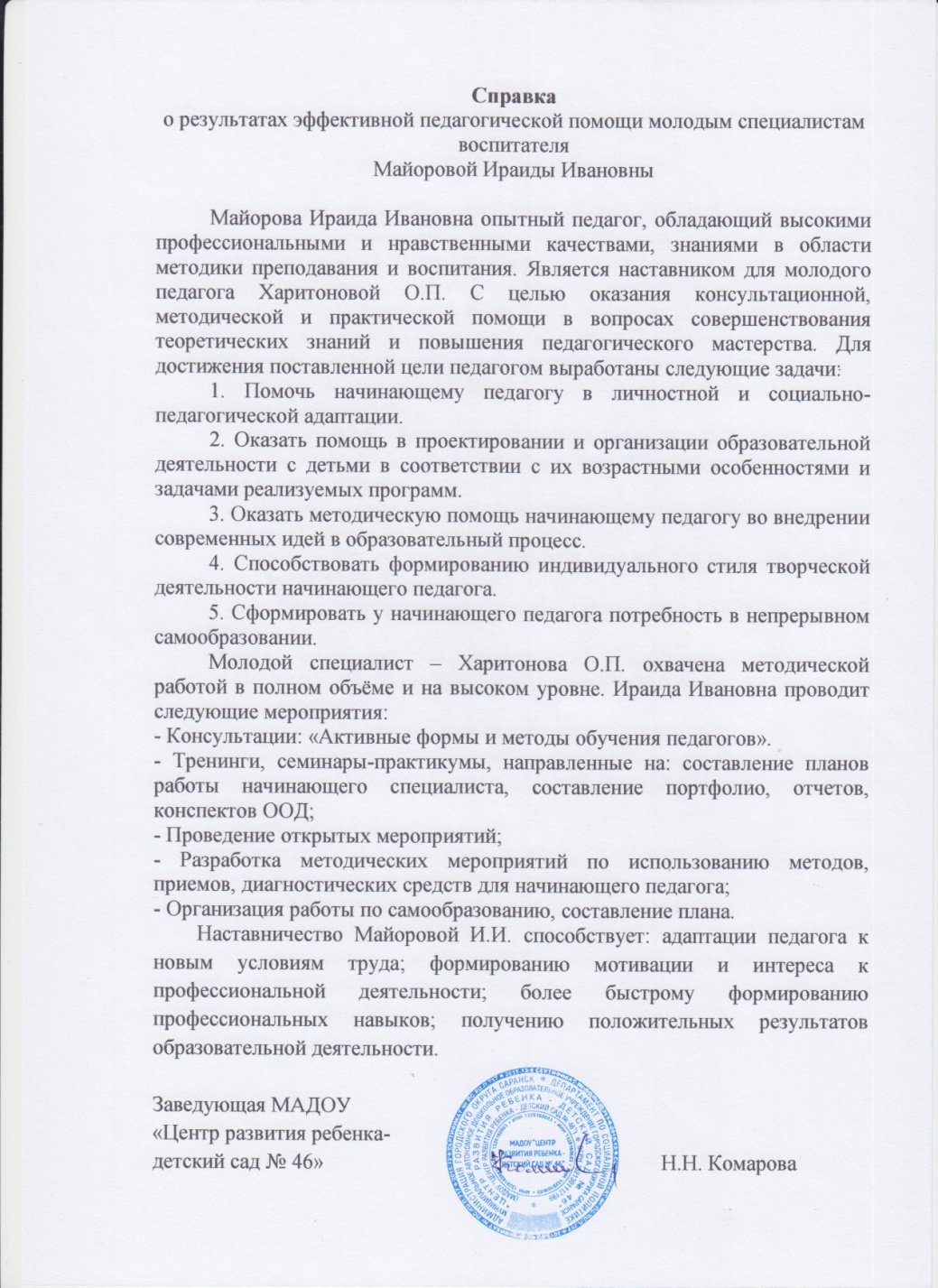 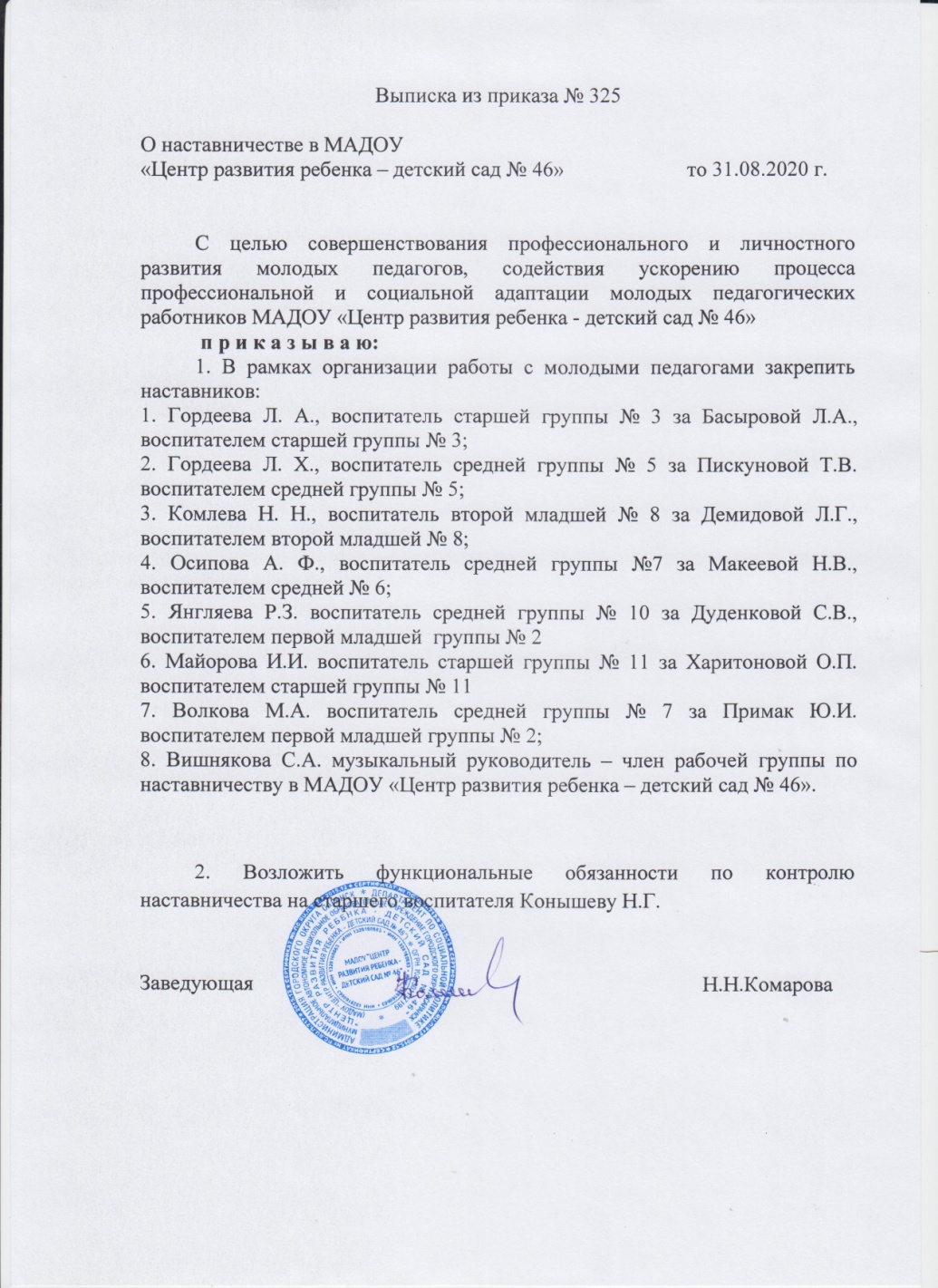 3. Наличие публикаций
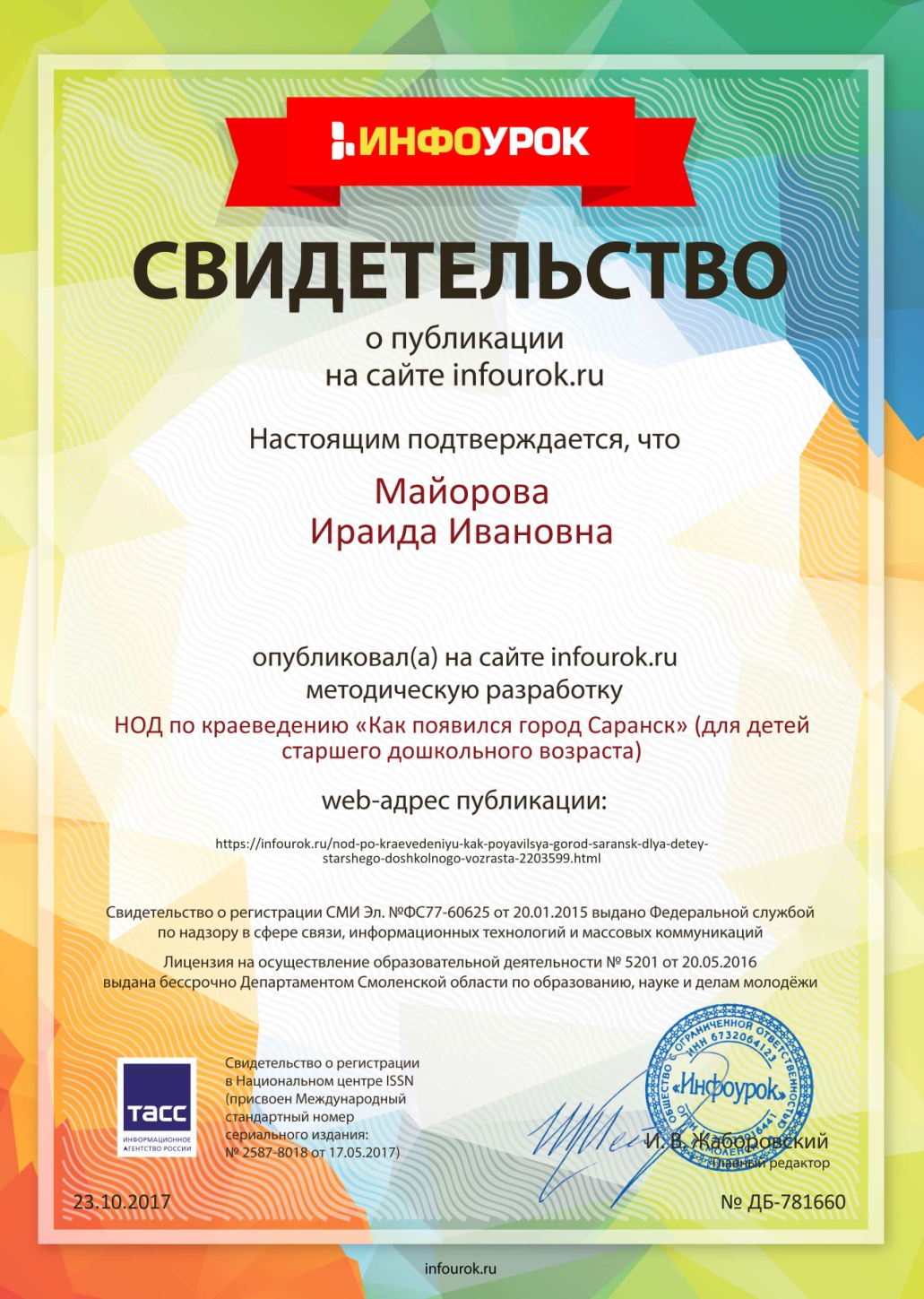 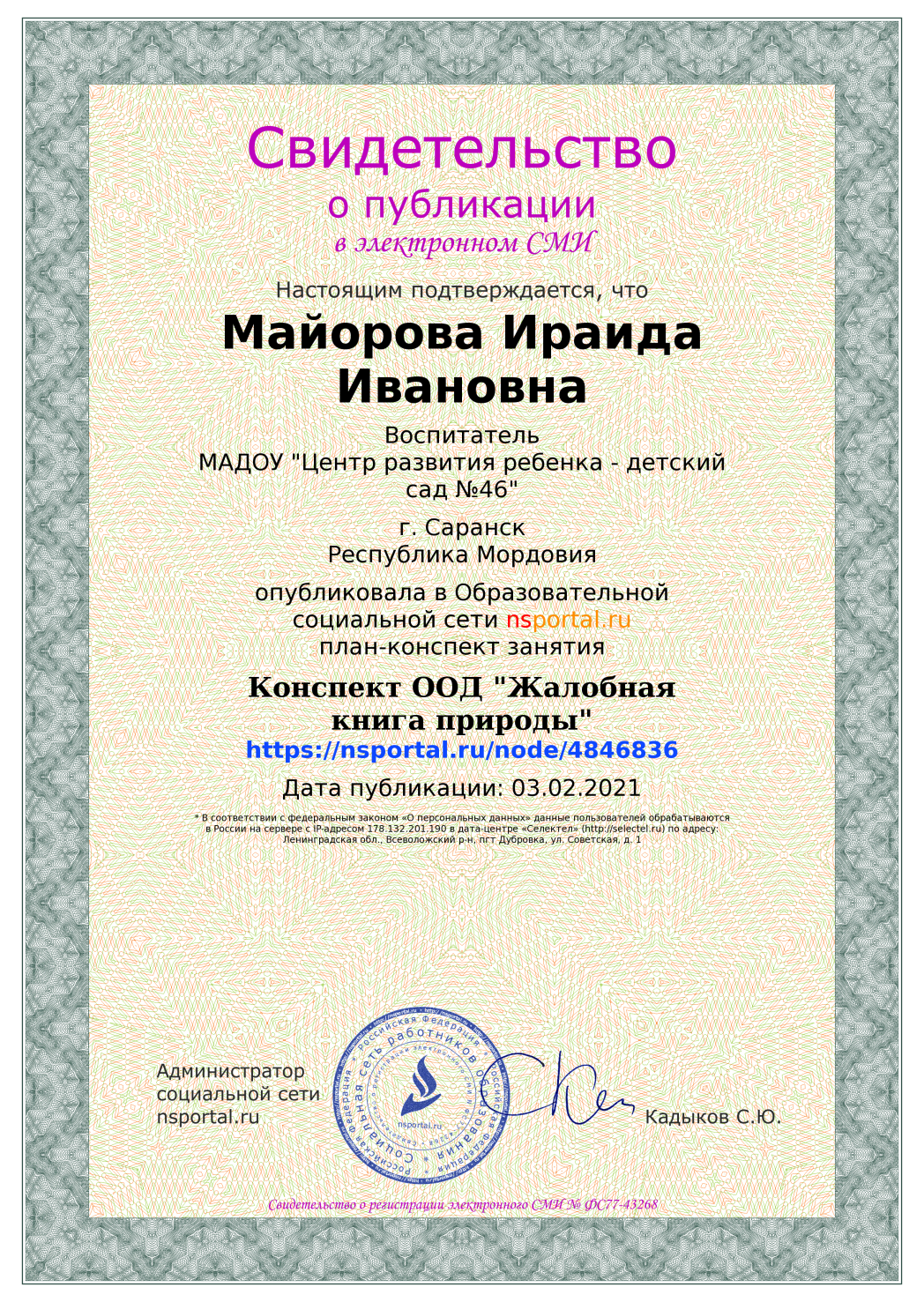 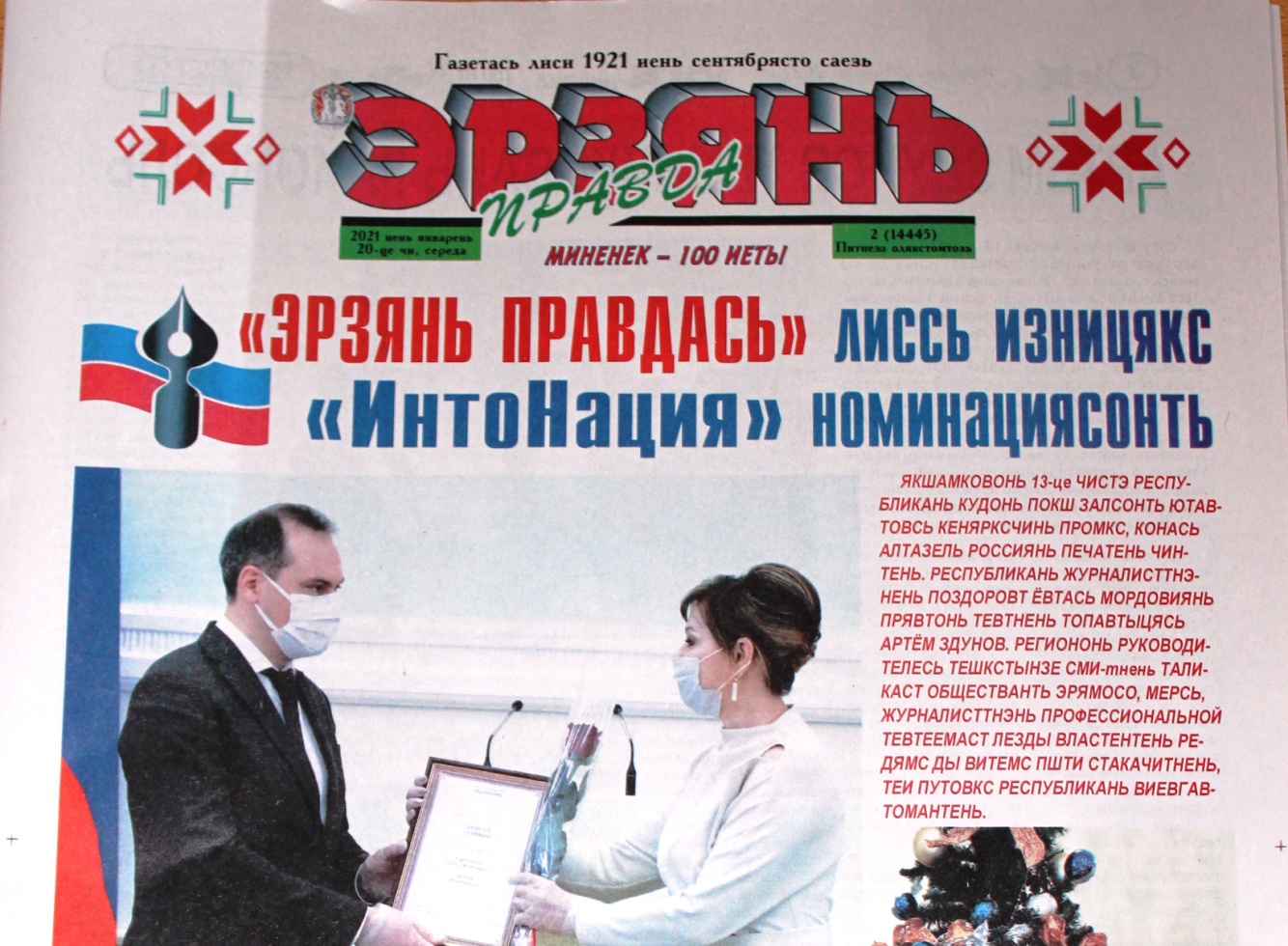 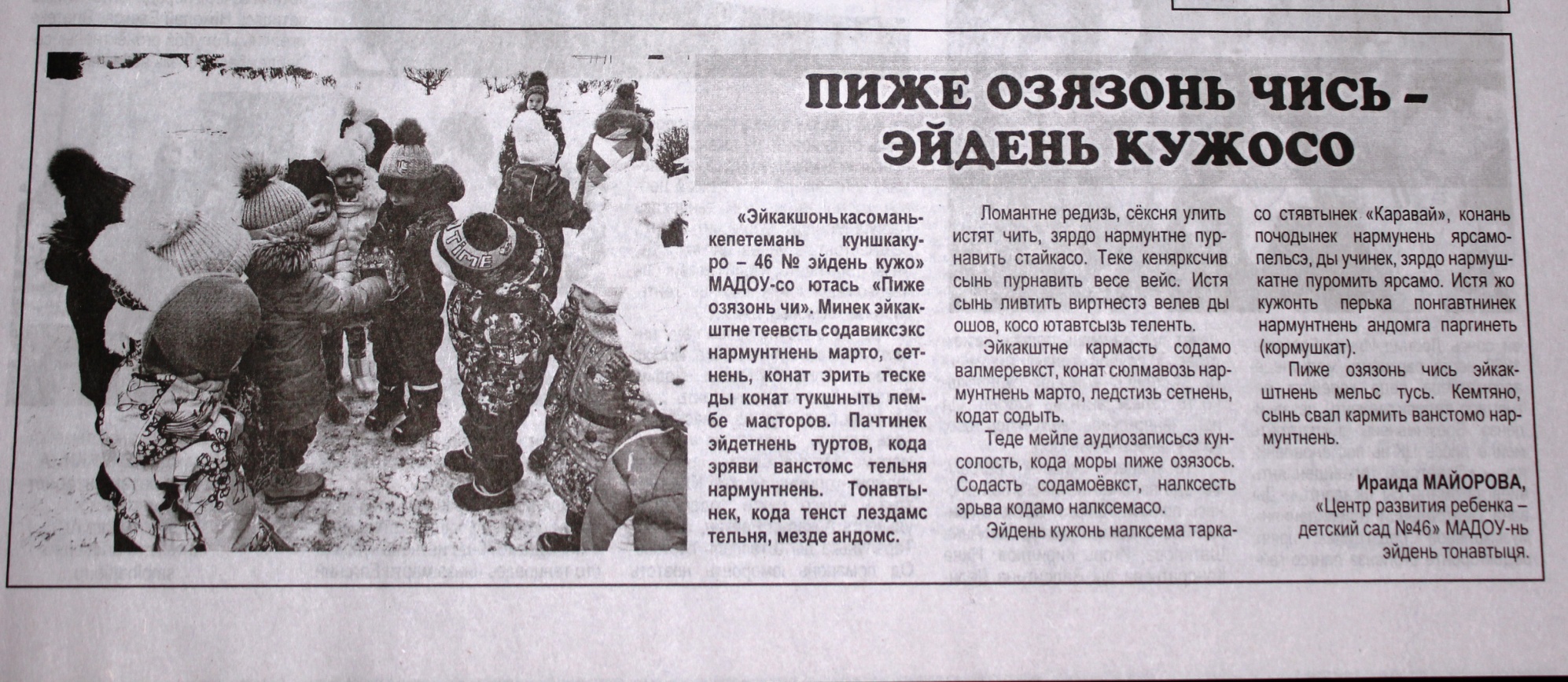 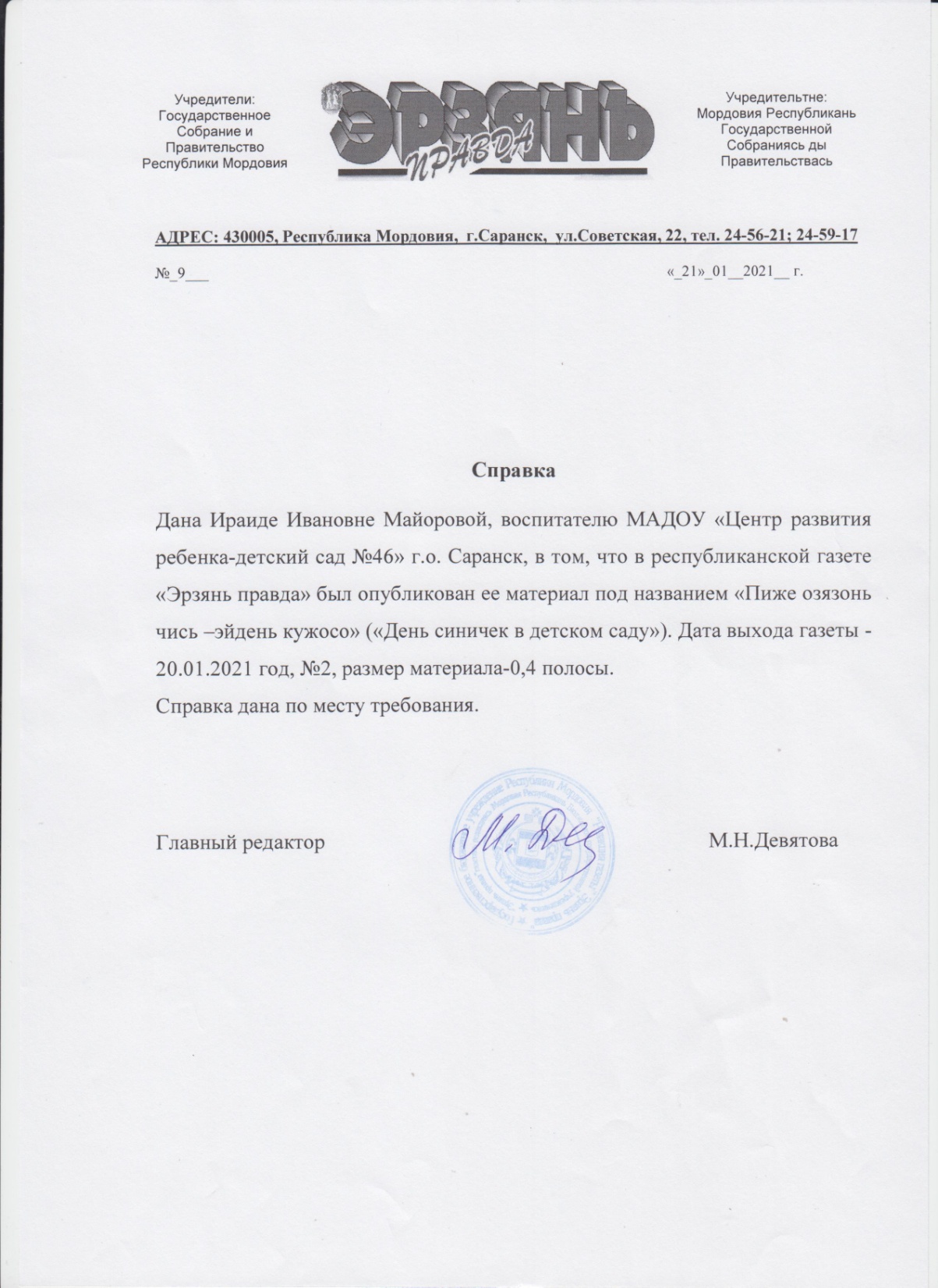 4. Результаты участия воспитанников  в :
конкурсах;
выставках;
турнирах;
соревнованиях;
акциях;
фестивалях.


Российский уровень – 1
Муниципальный уровень - 2
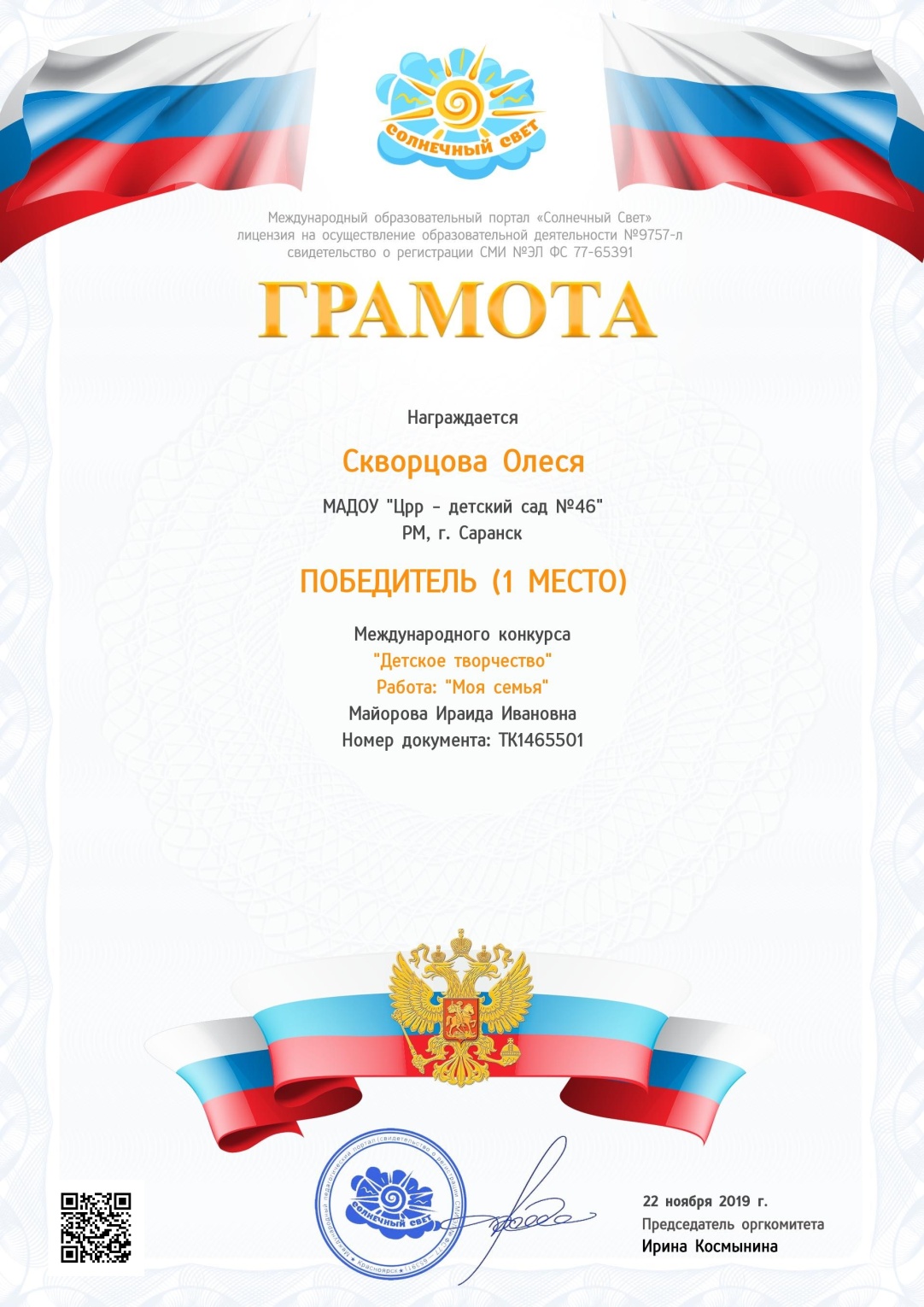 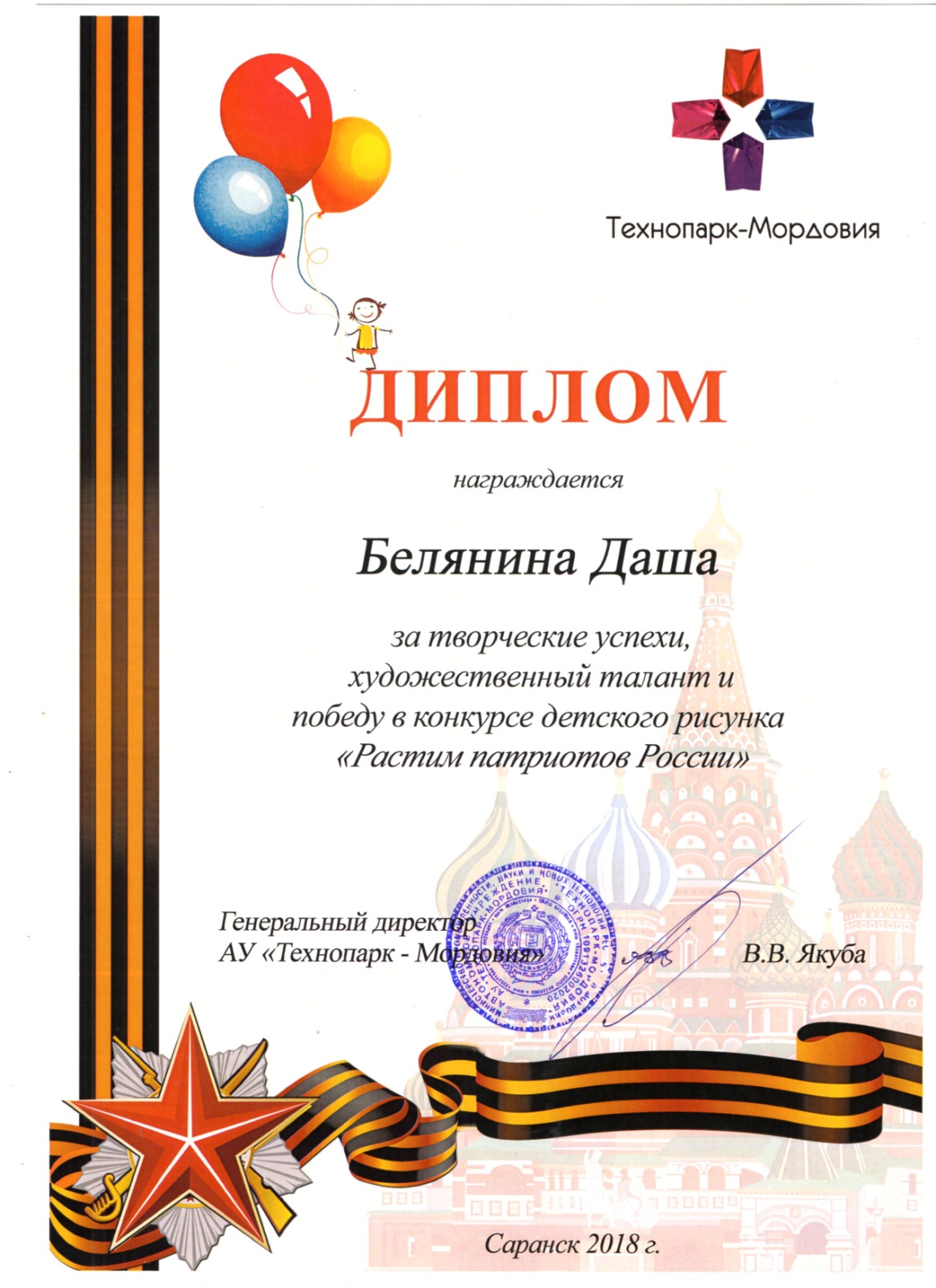 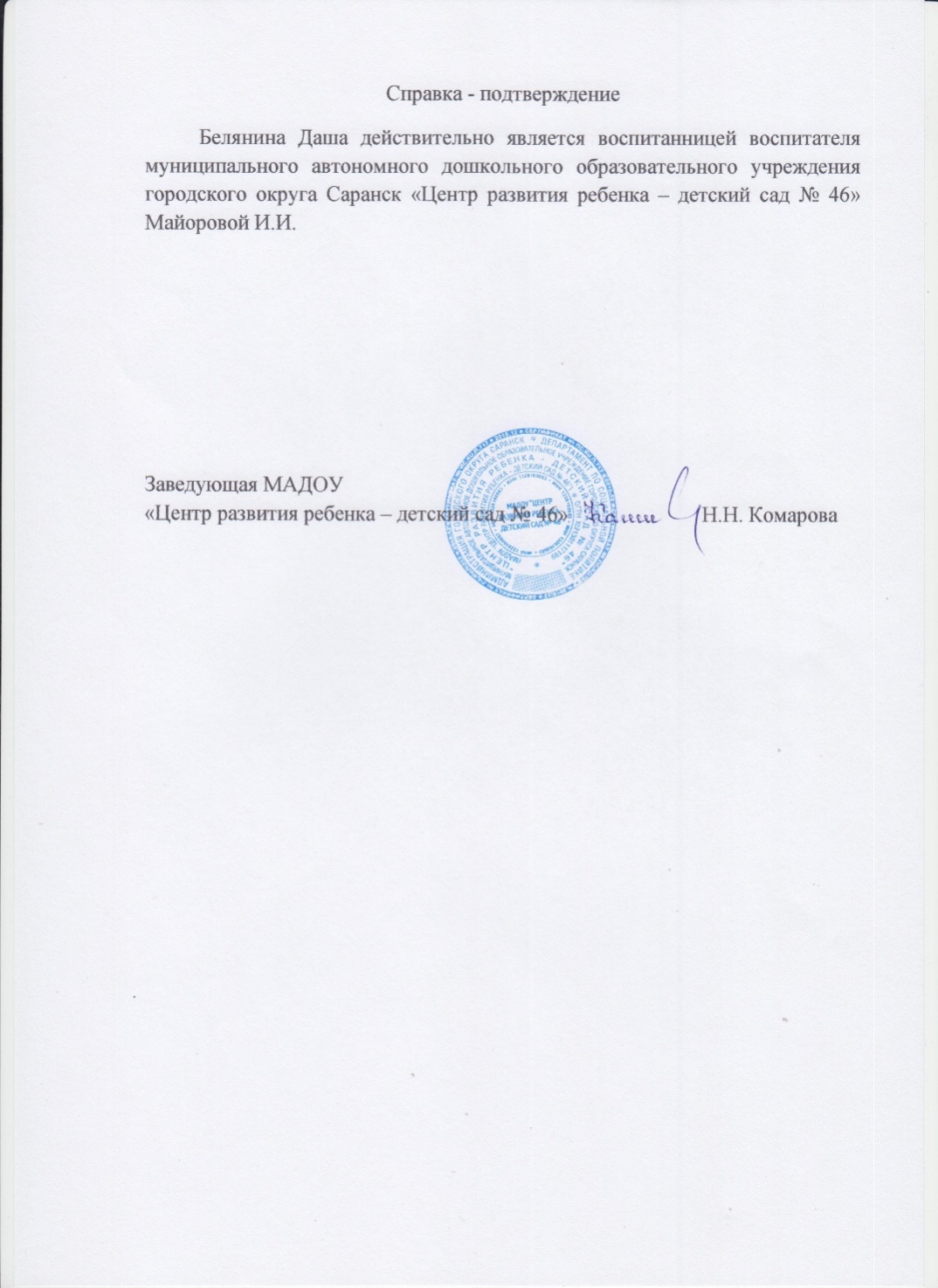 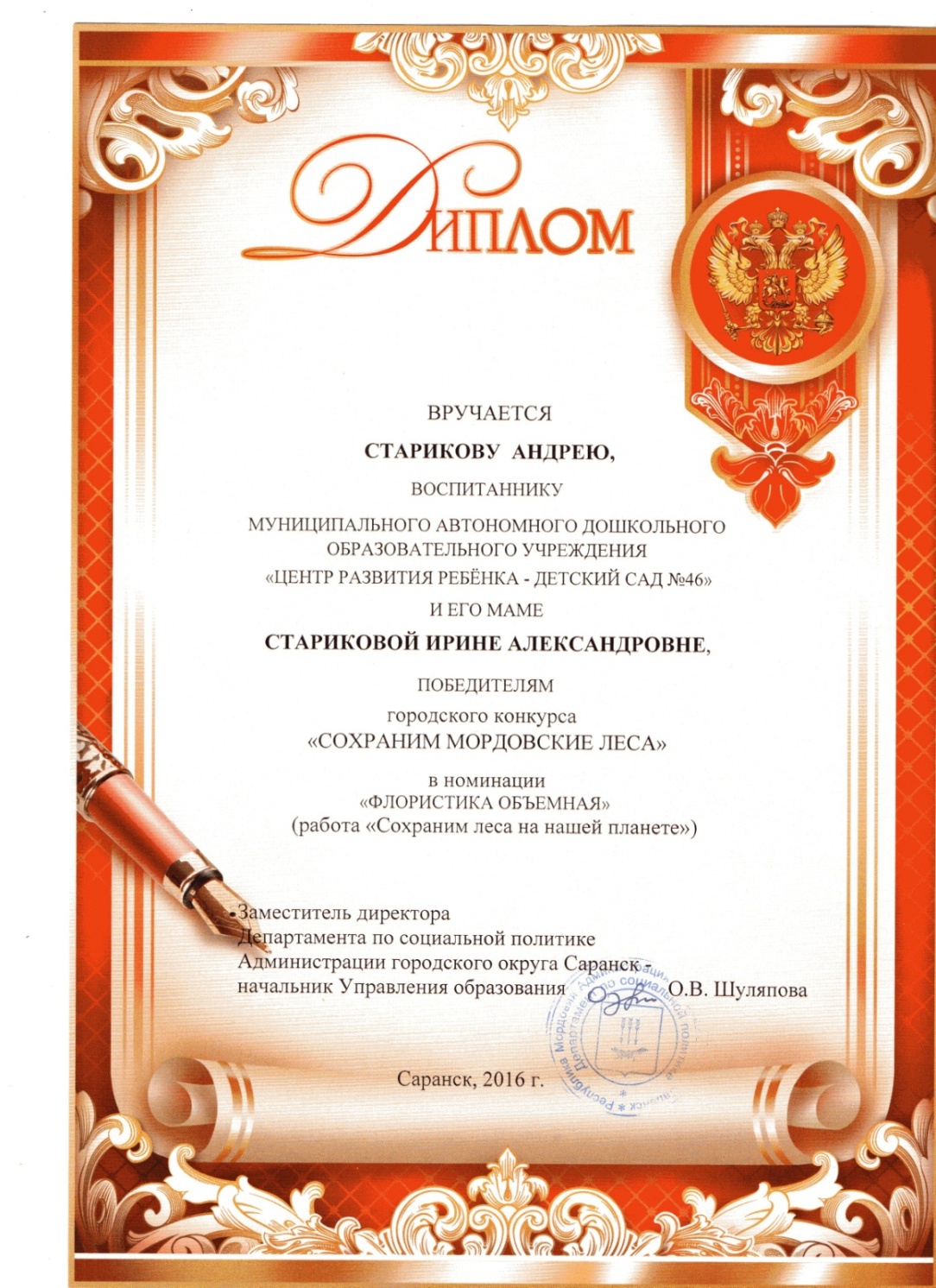 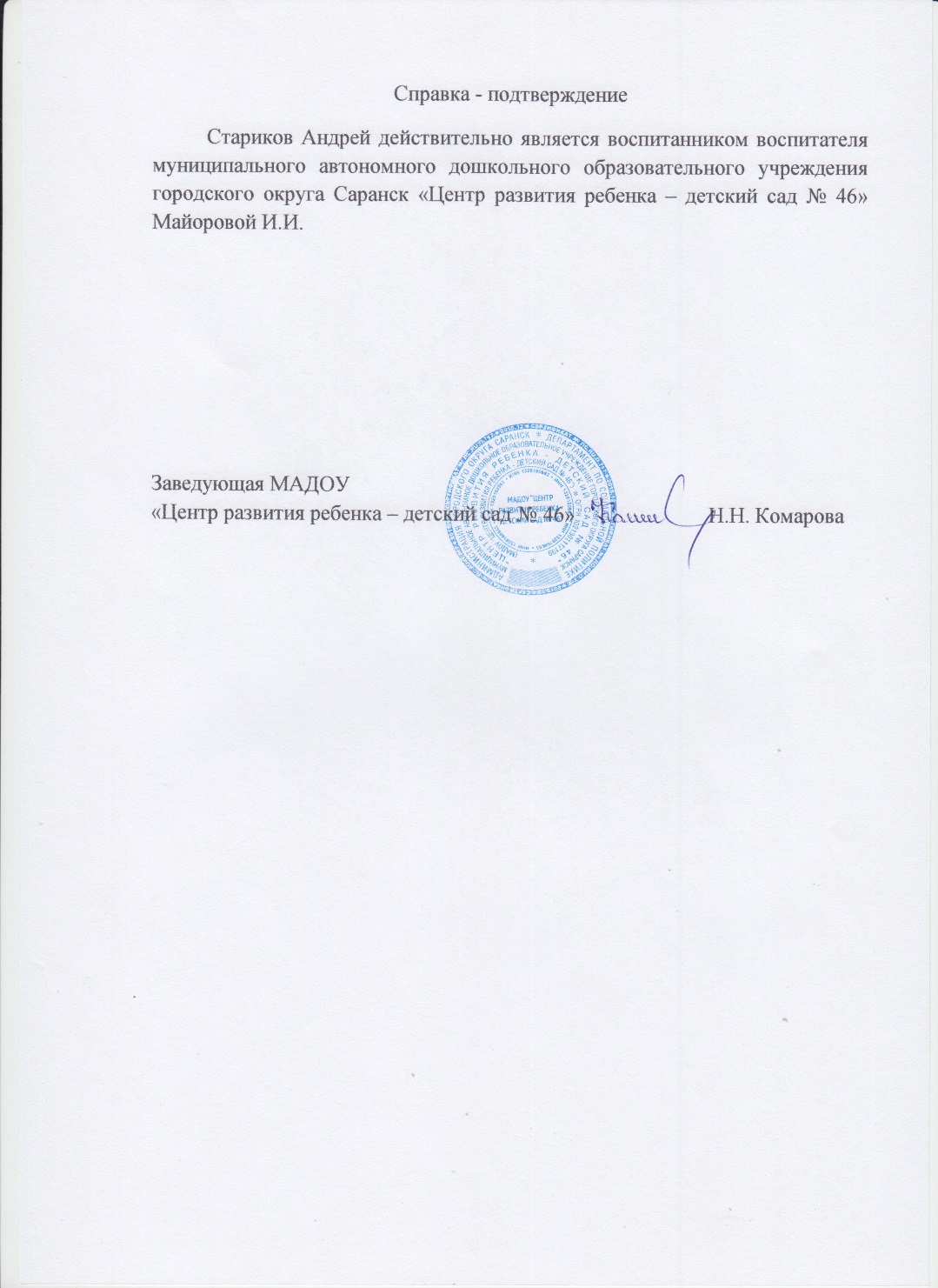 5.  Наличие авторских программ, методических пособий
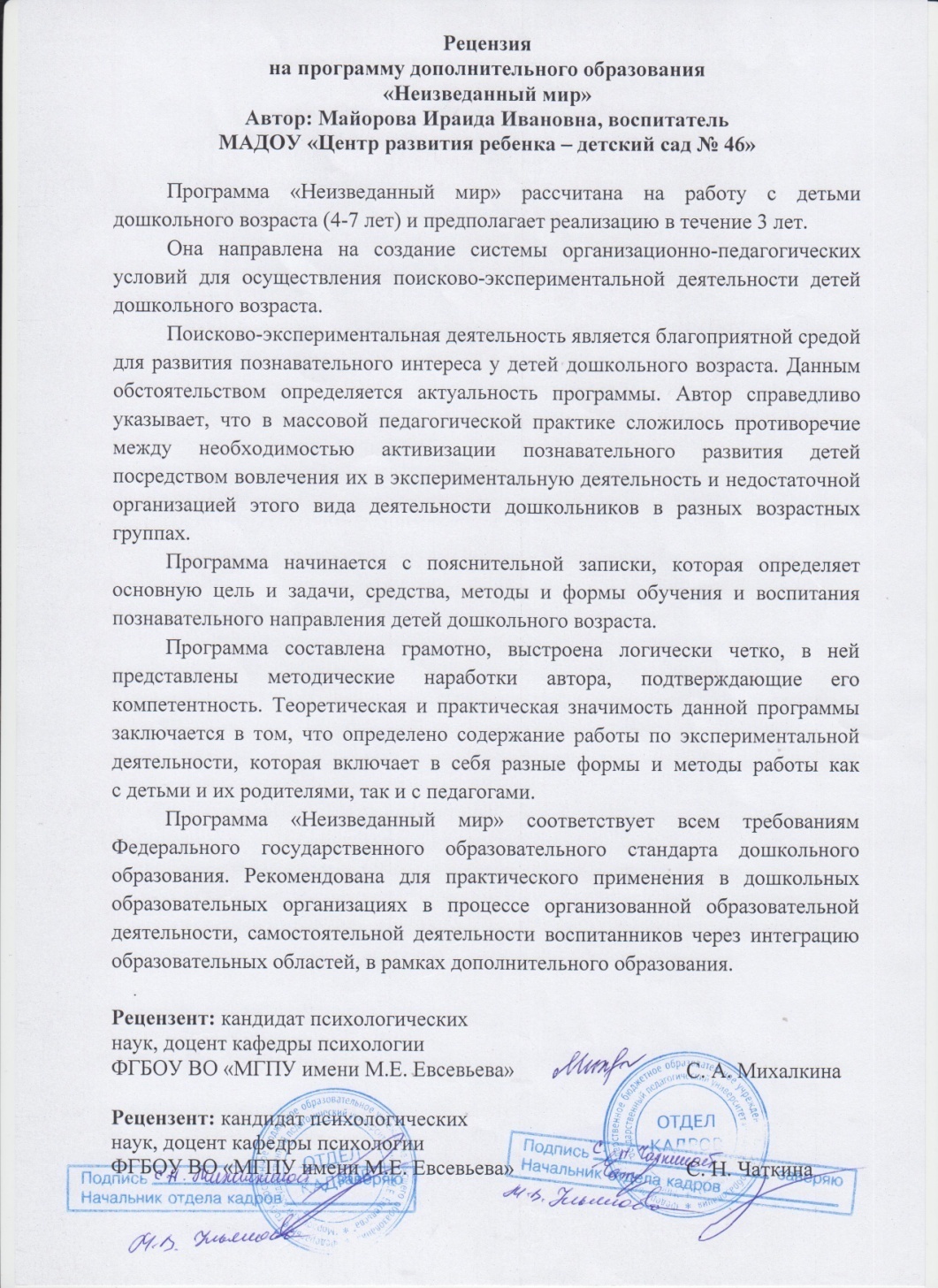 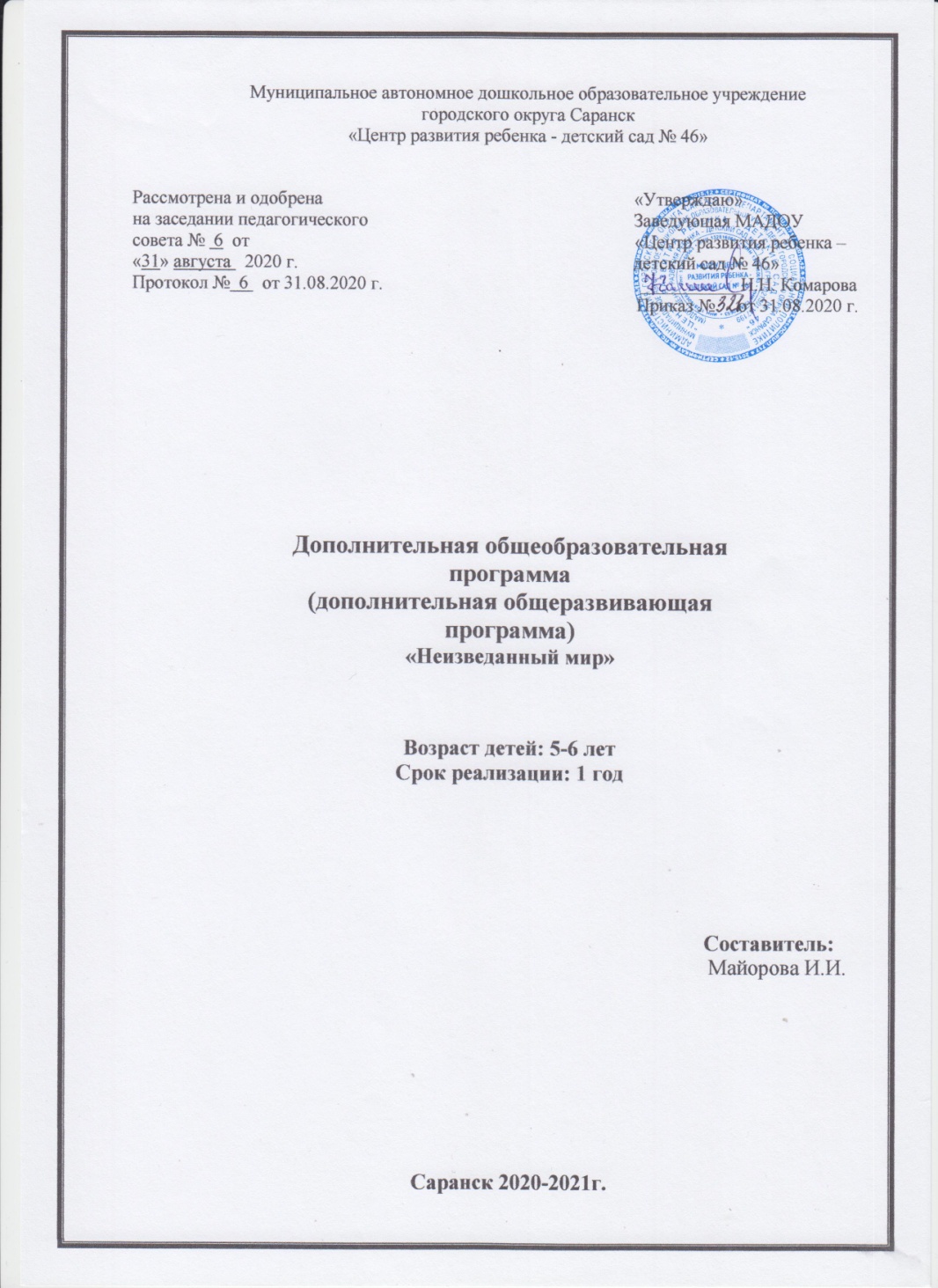 6.  Выступления на заседаниях методических советов, научно-практических конференциях, педагогических чтениях, семинарах, форумах, радиопередачах (очно).
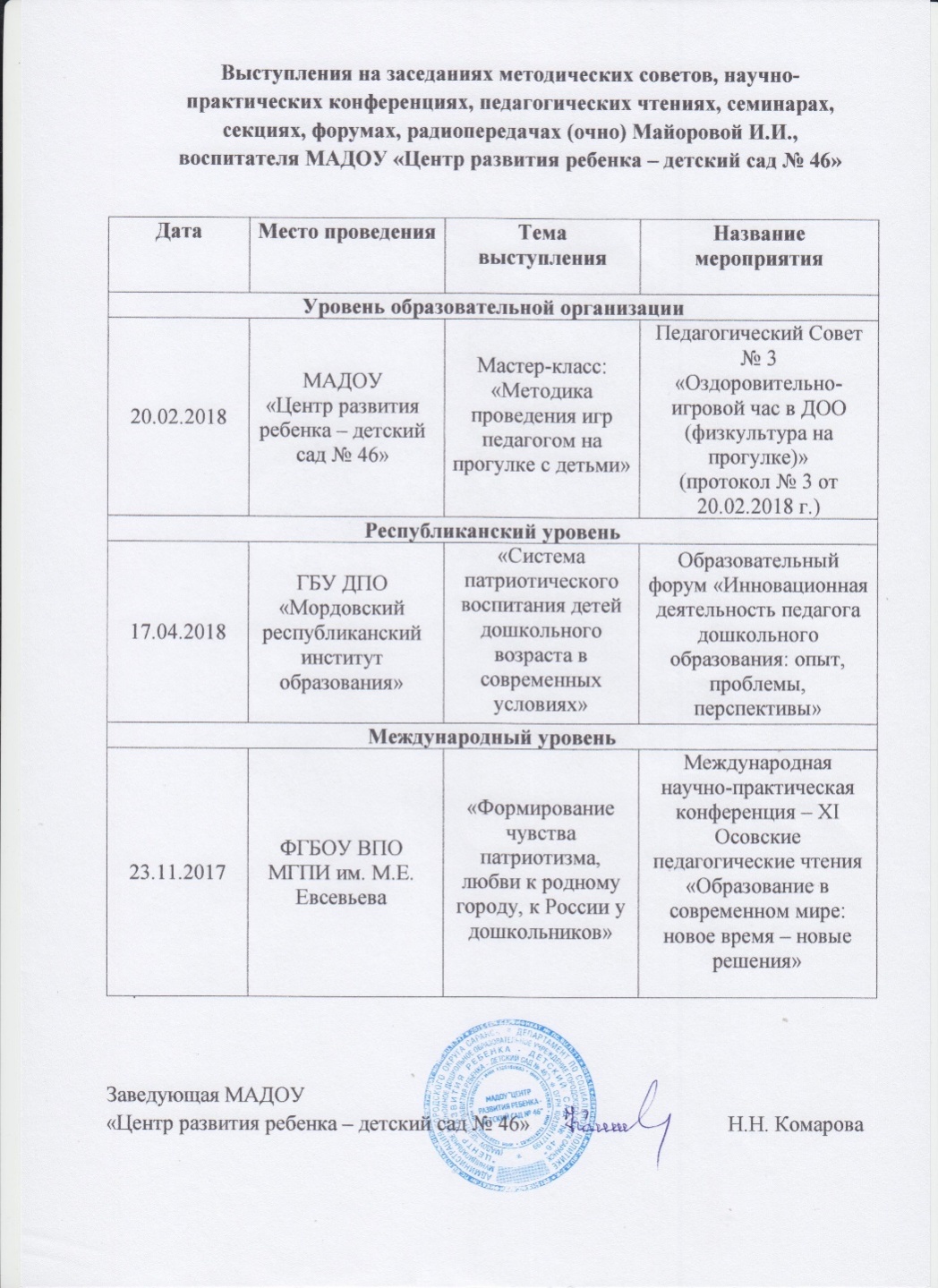 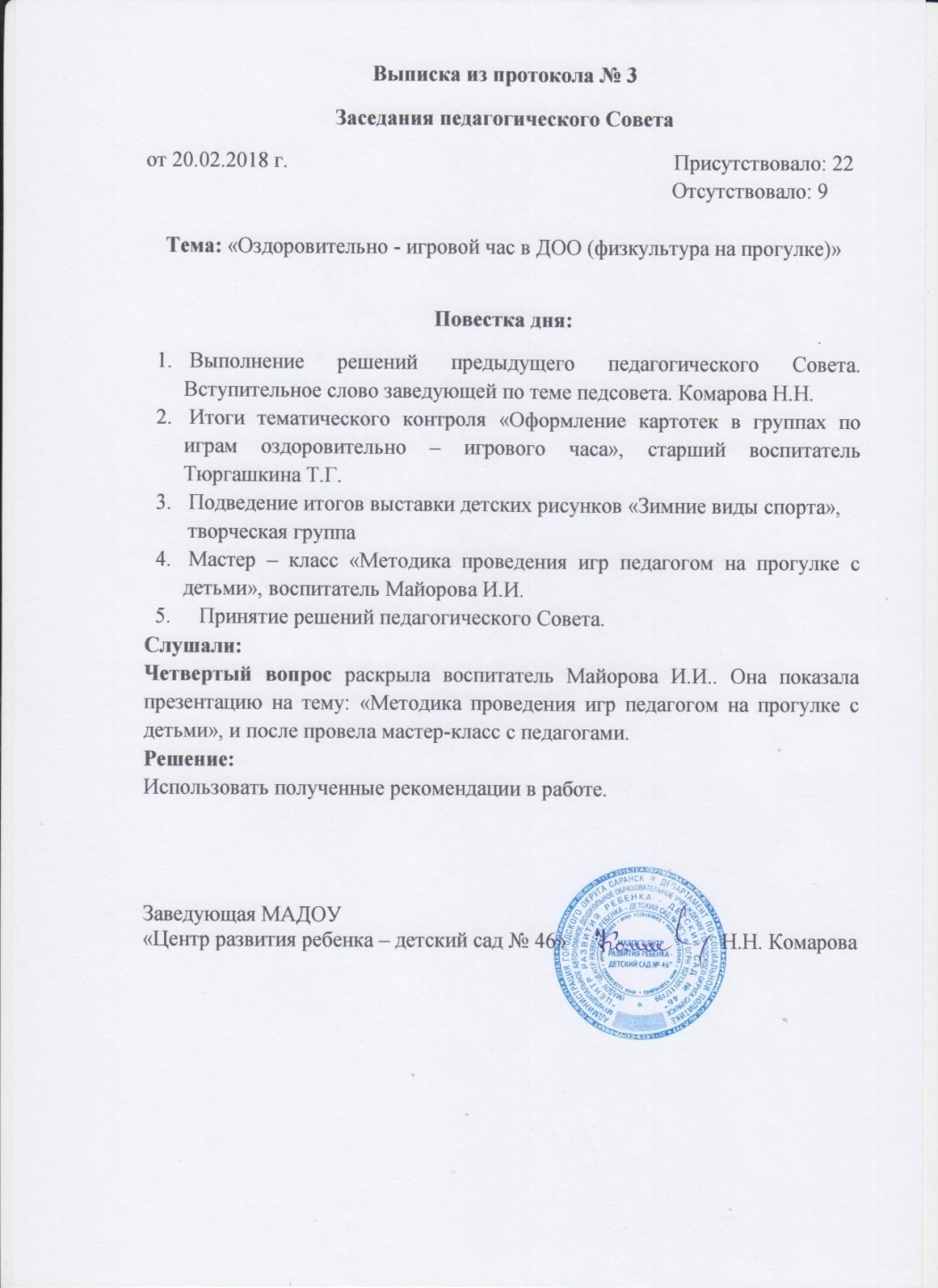 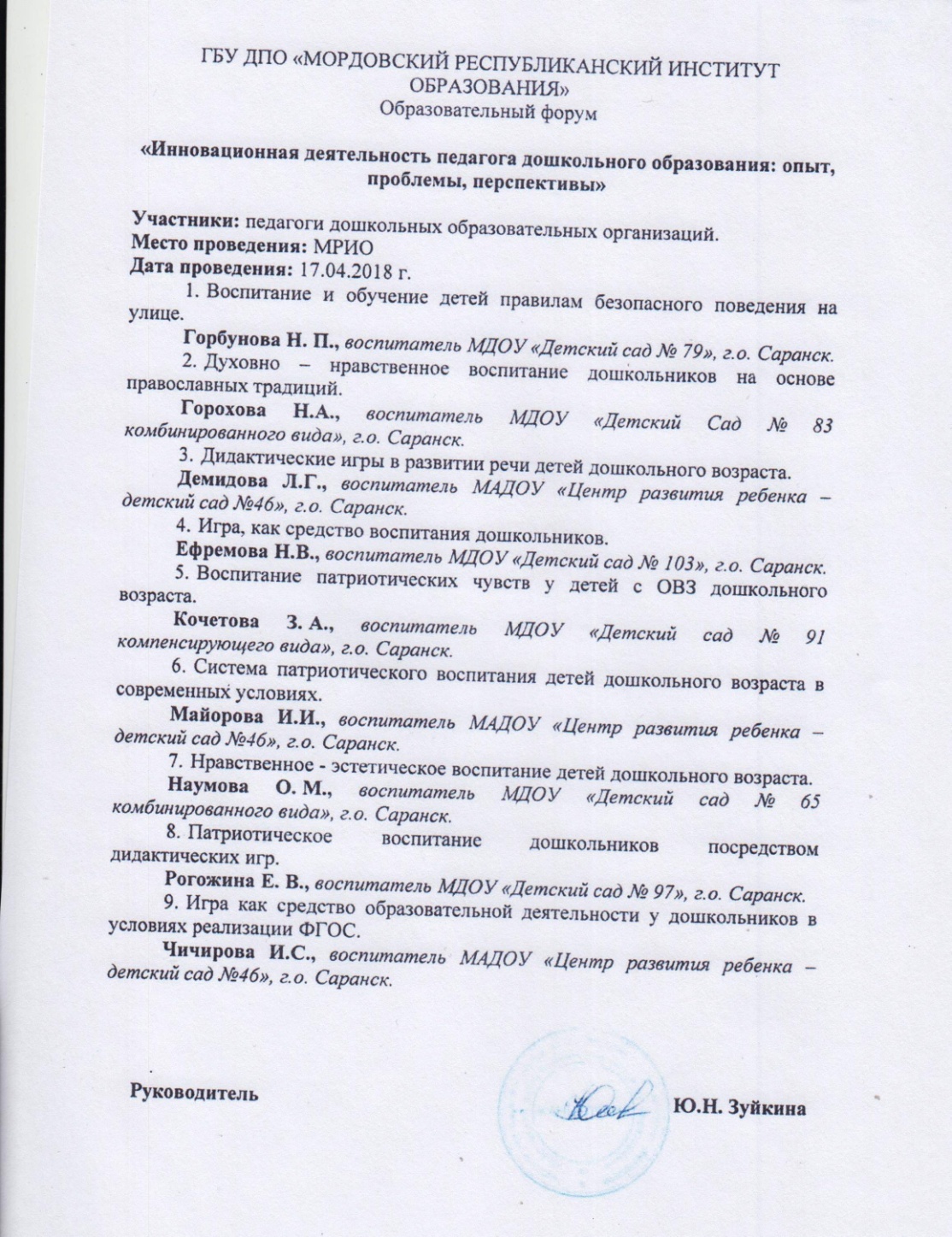 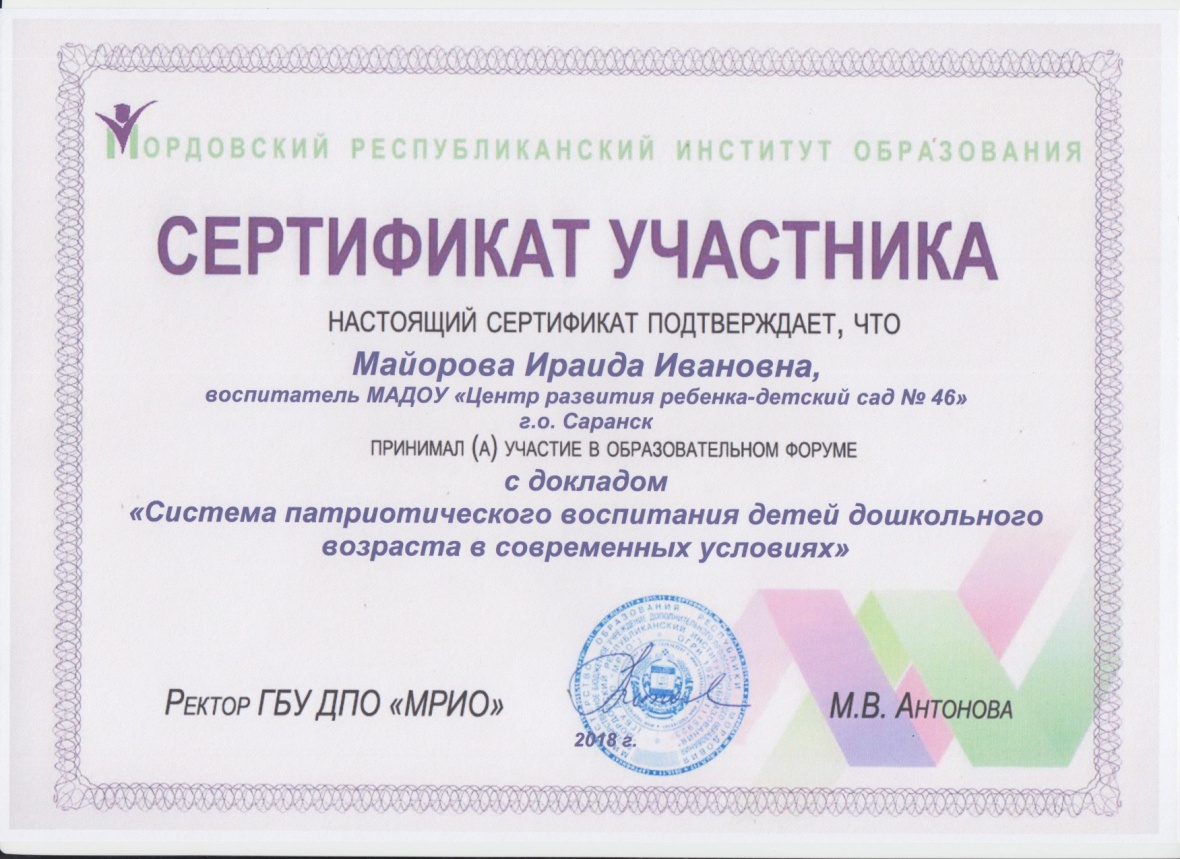 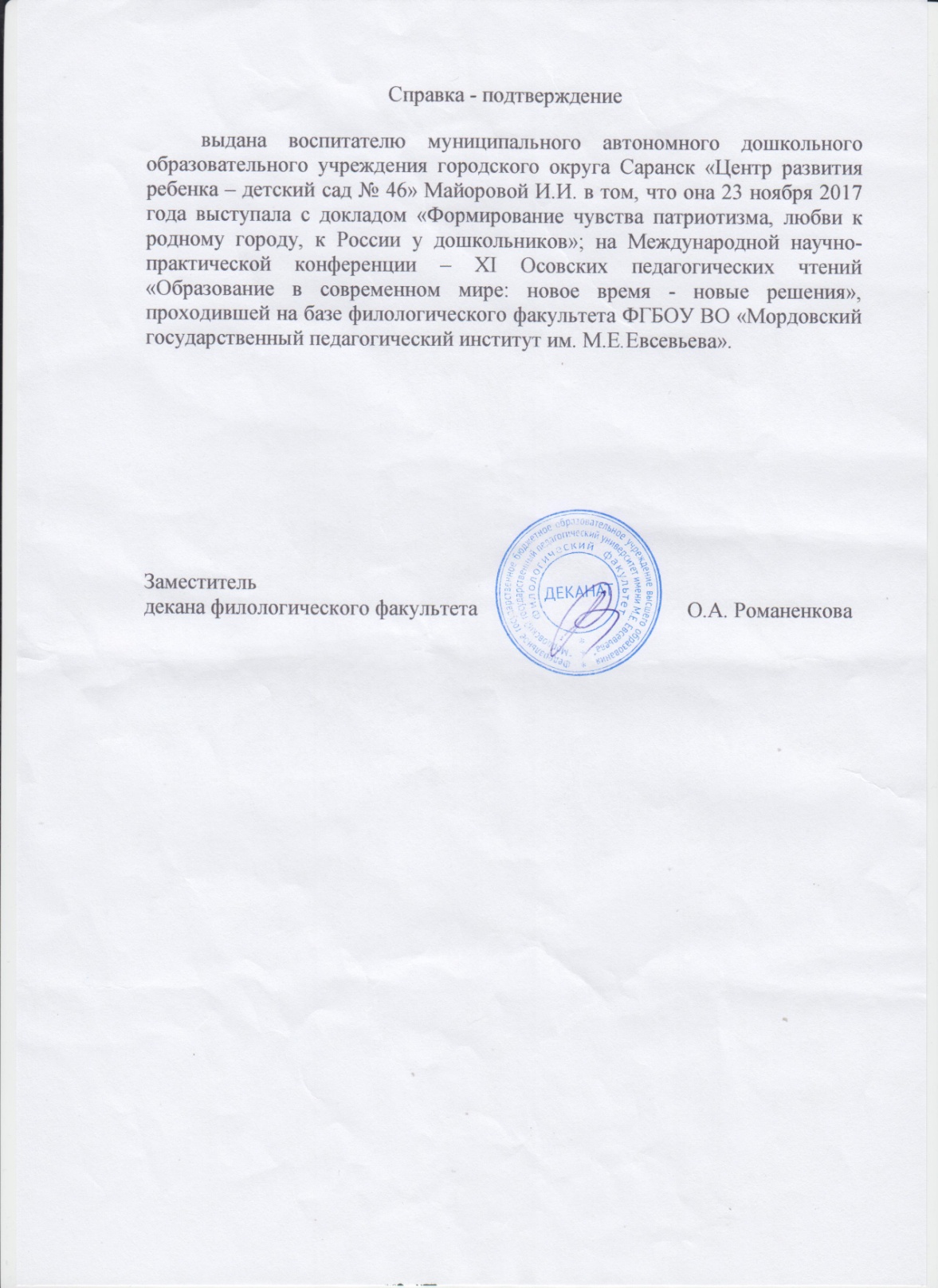 7.  ПРОВЕДЕНИЕ ОТКРЫТЫХ ЗАНЯТИЙ, МАСТЕР-КЛАССОВ, МЕРОПРИЯТИЙ
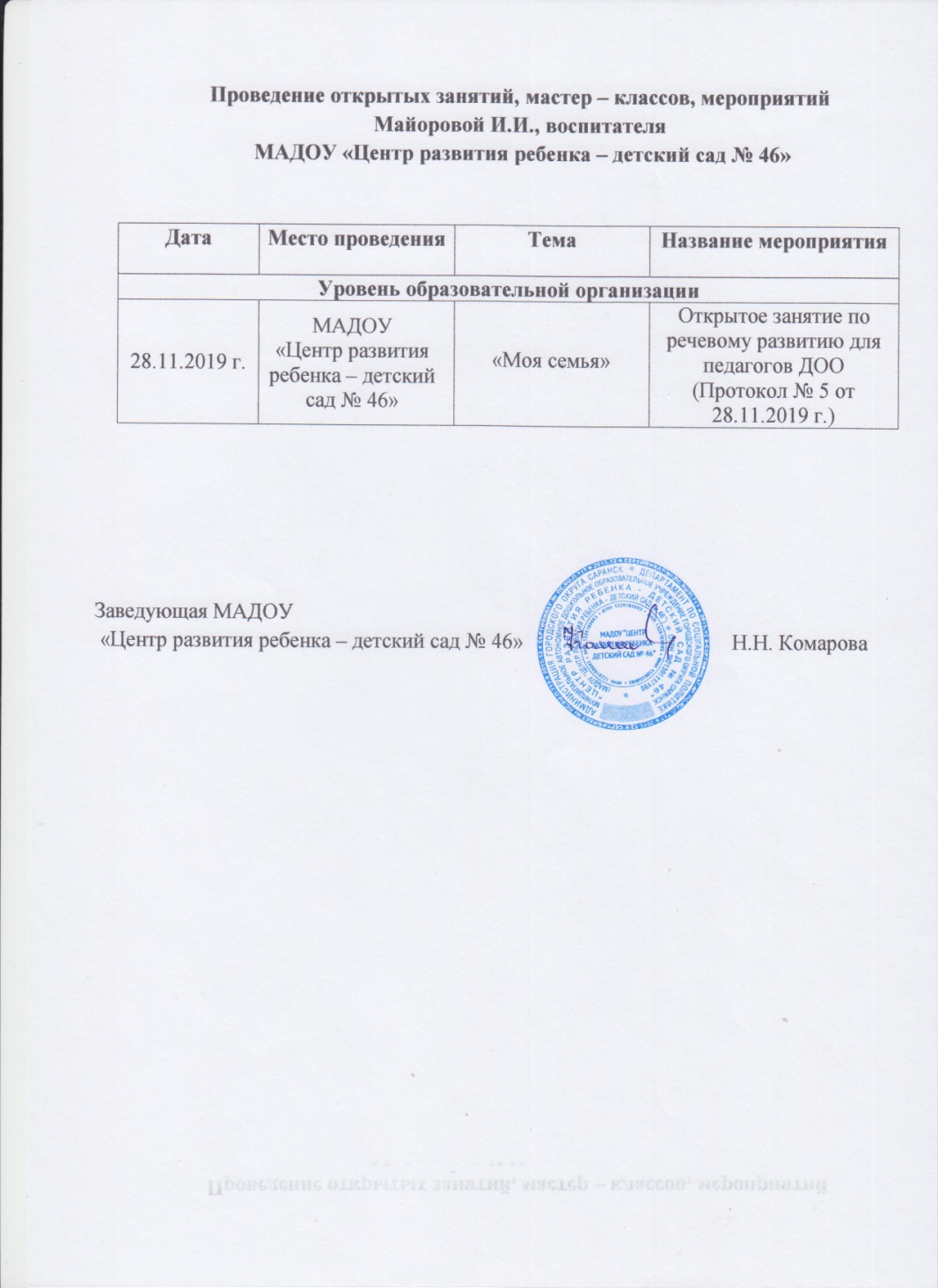 9. общественно-педагогическая активность педагога: 
Участие в комиссиях, 
педагогических сообществах, в жюри конкурсов
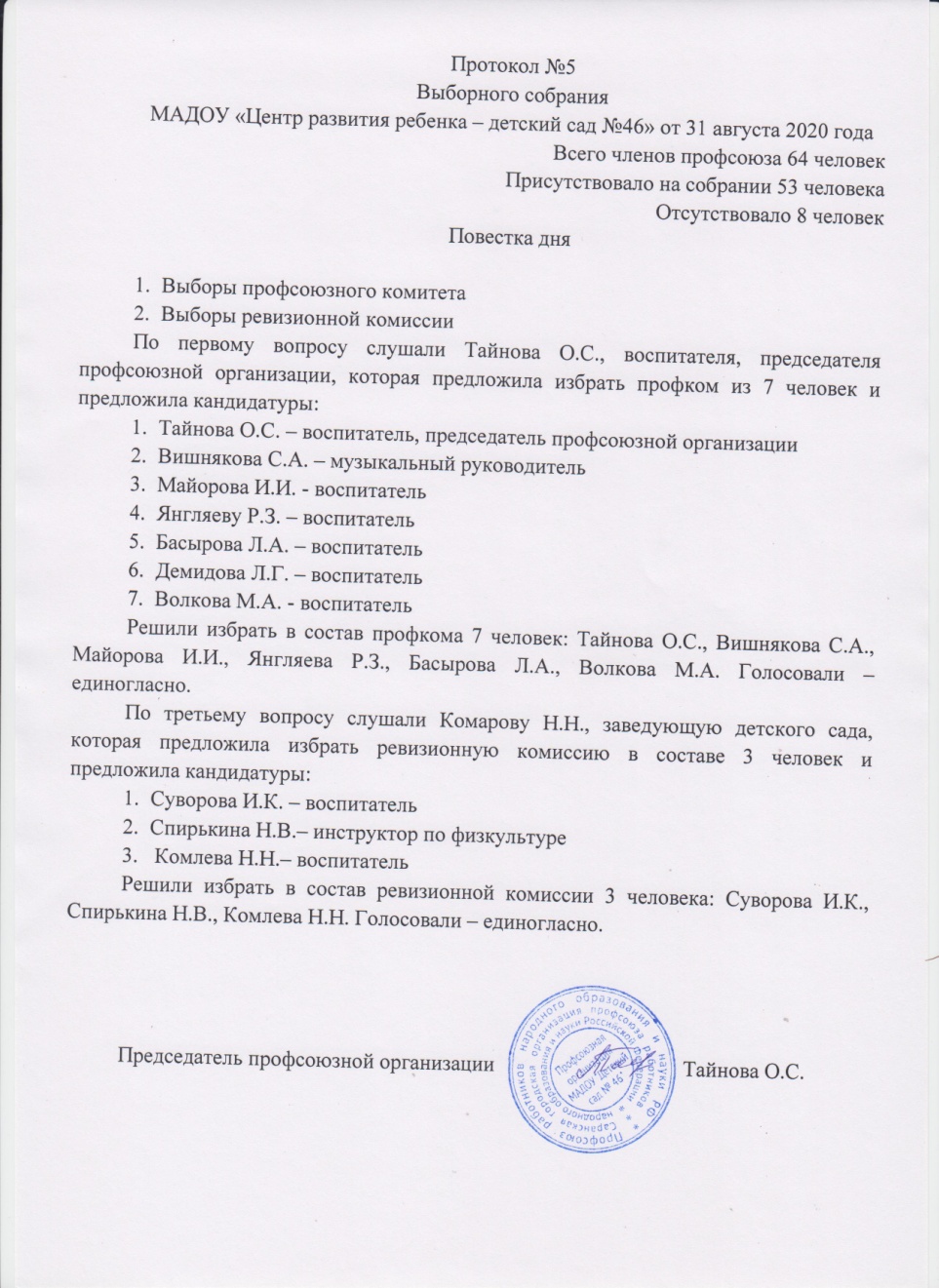 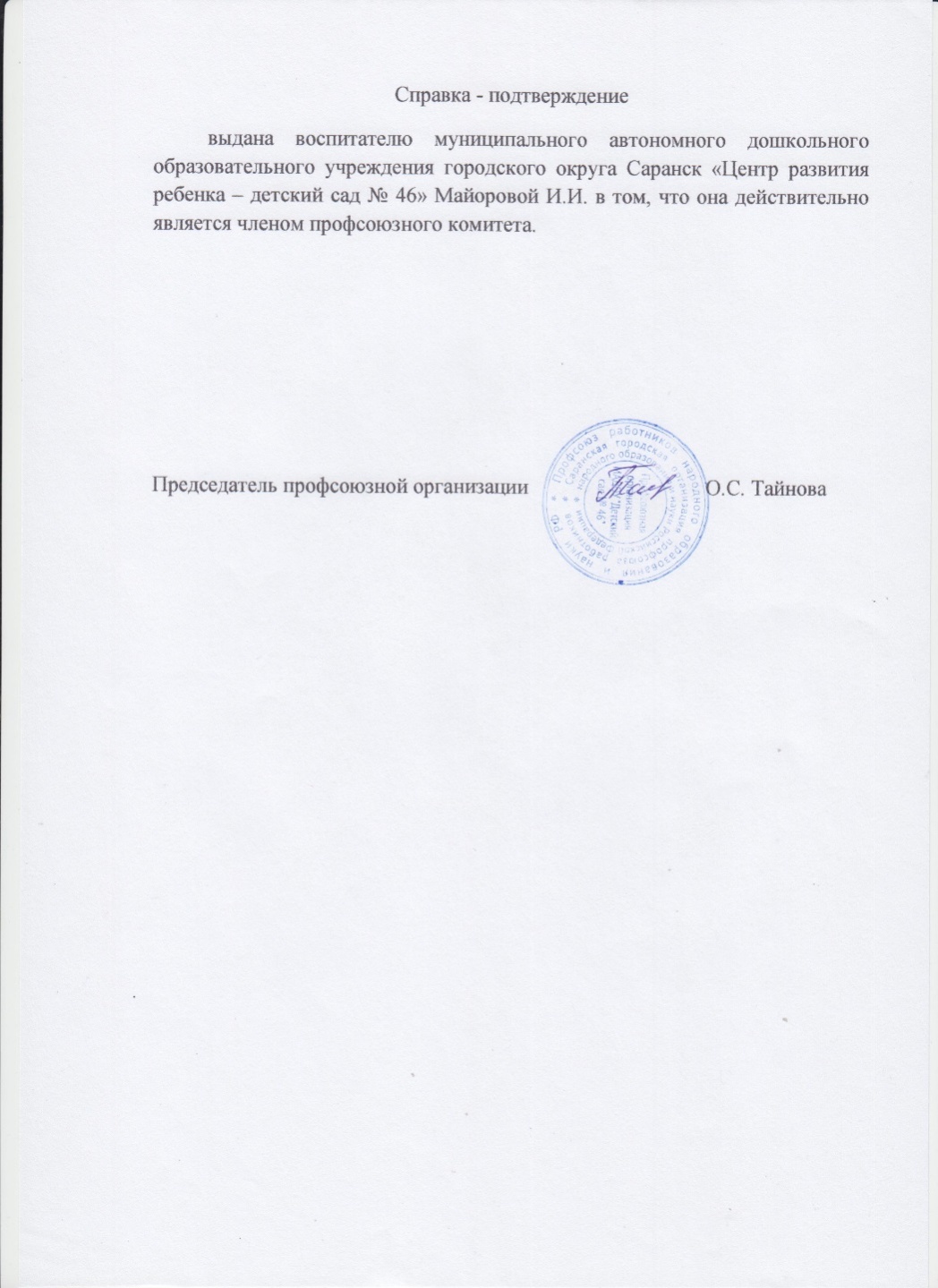 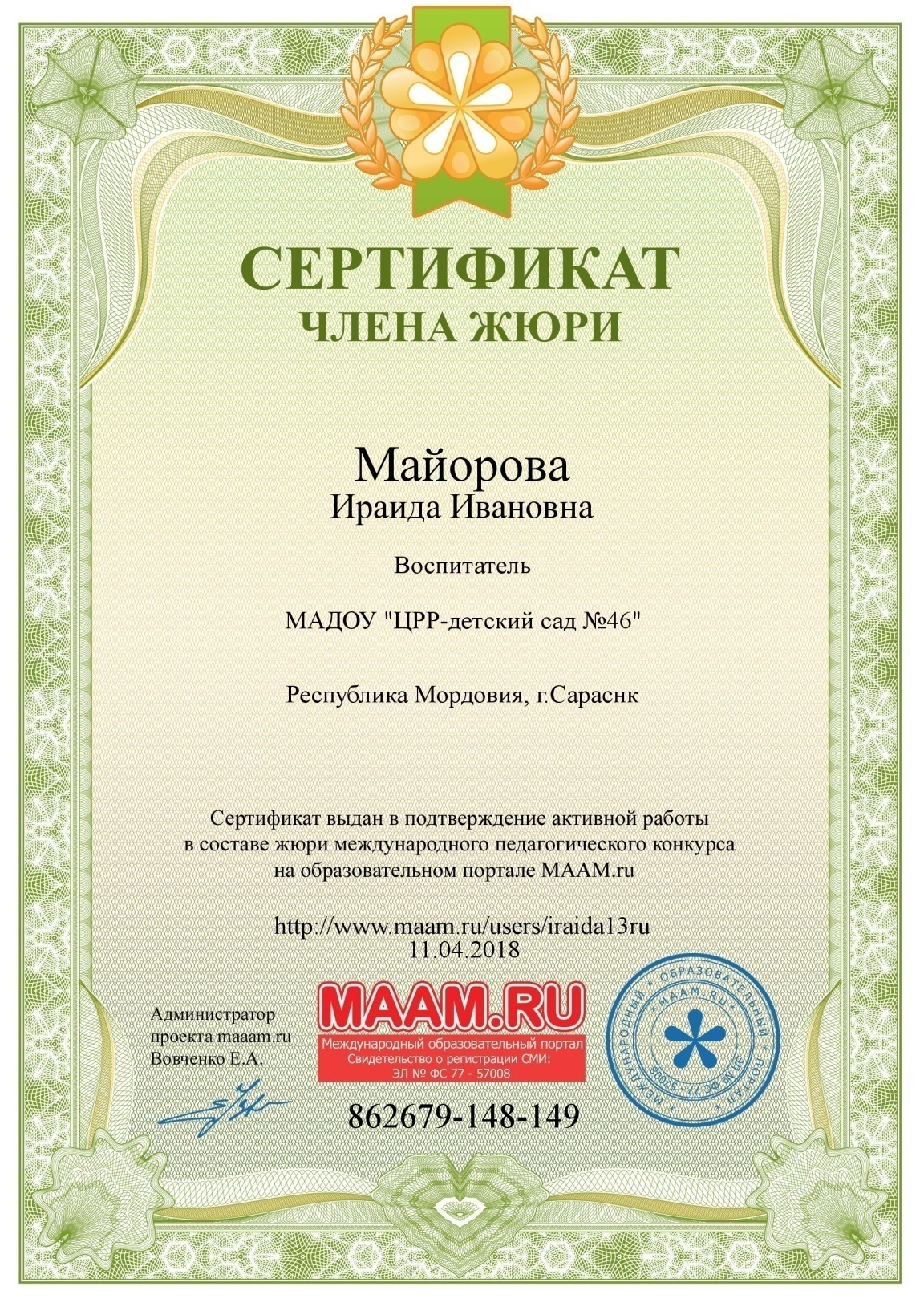 10. Позитивные результаты работы с воспитанниками
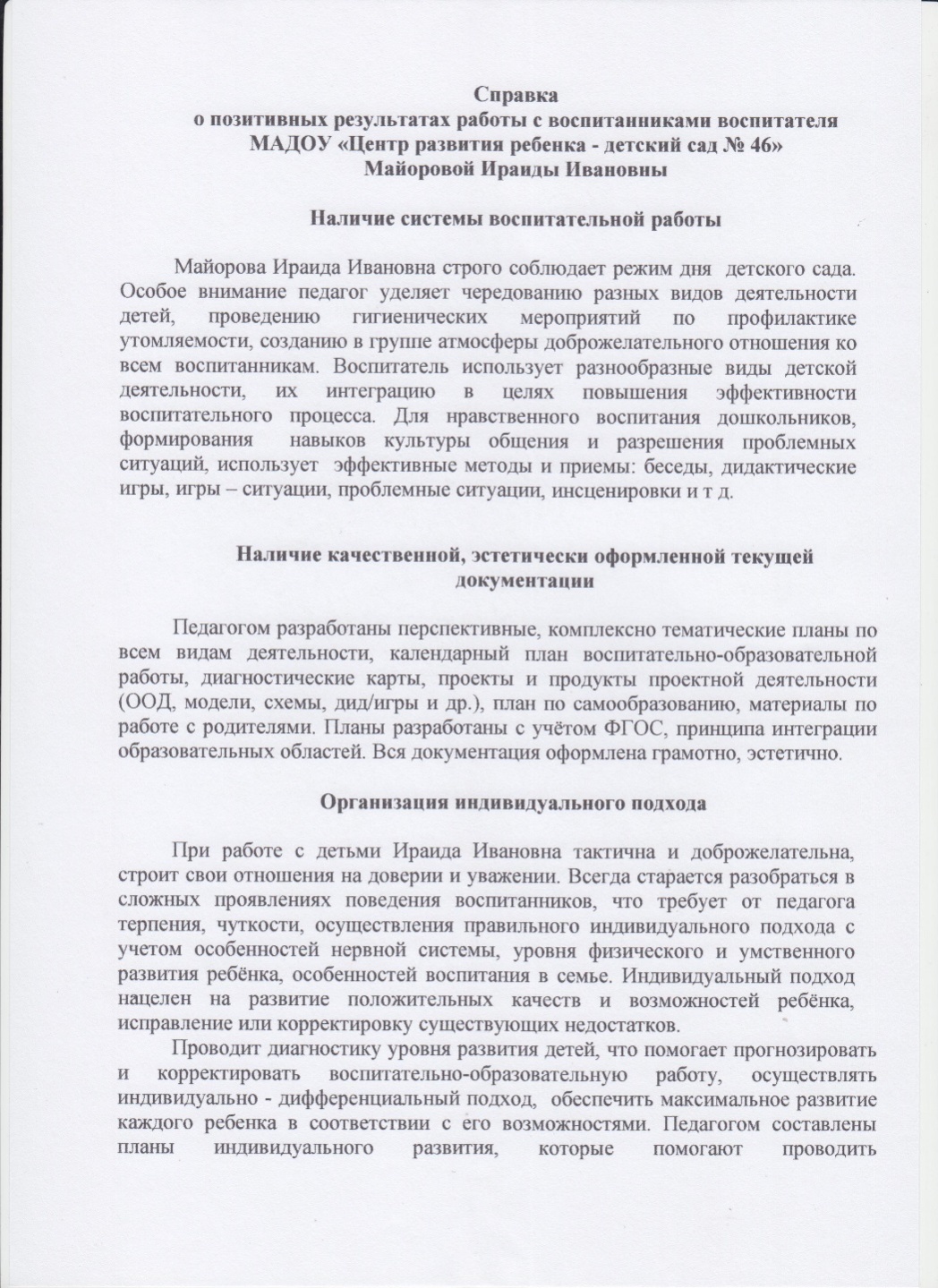 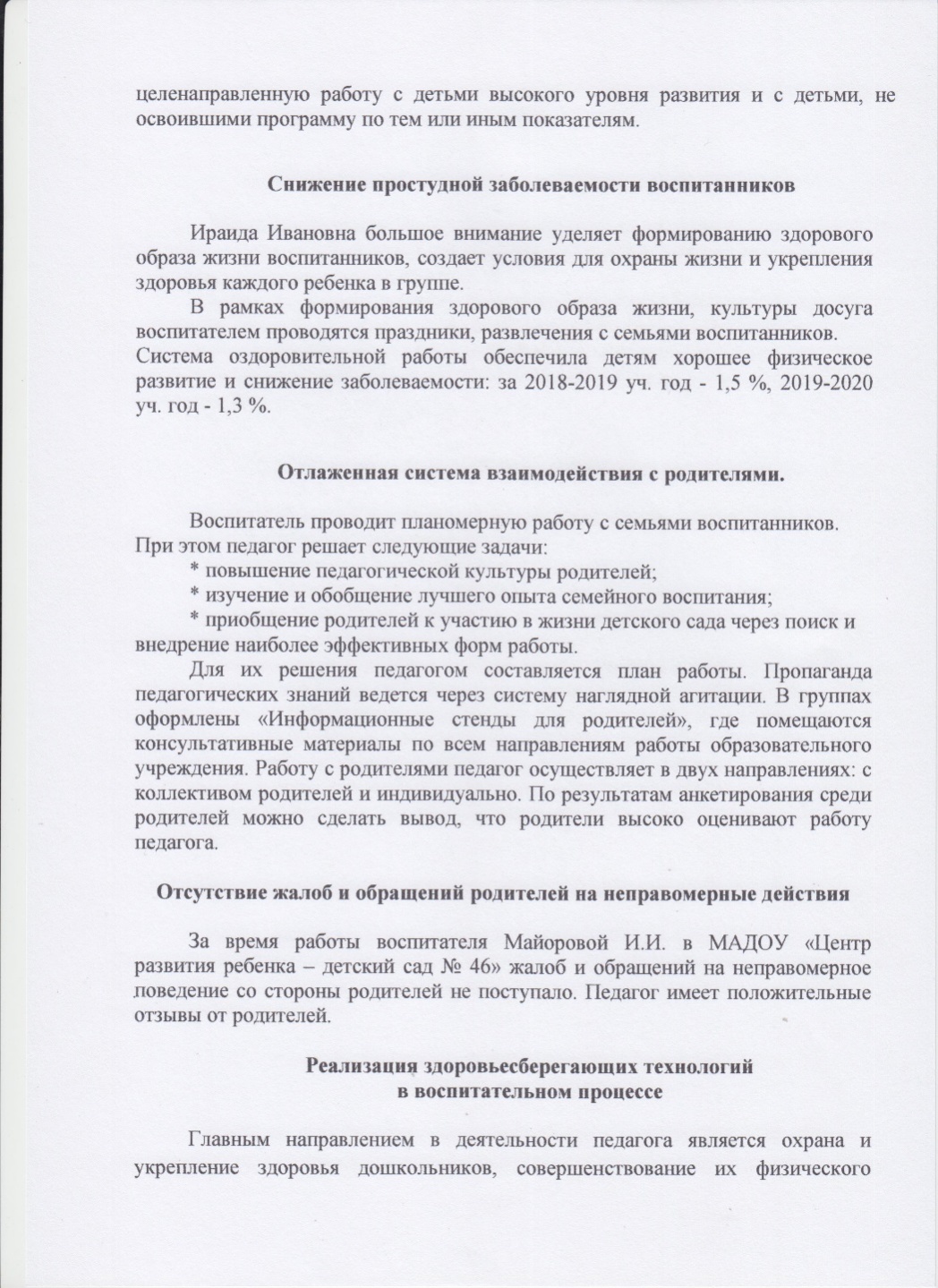 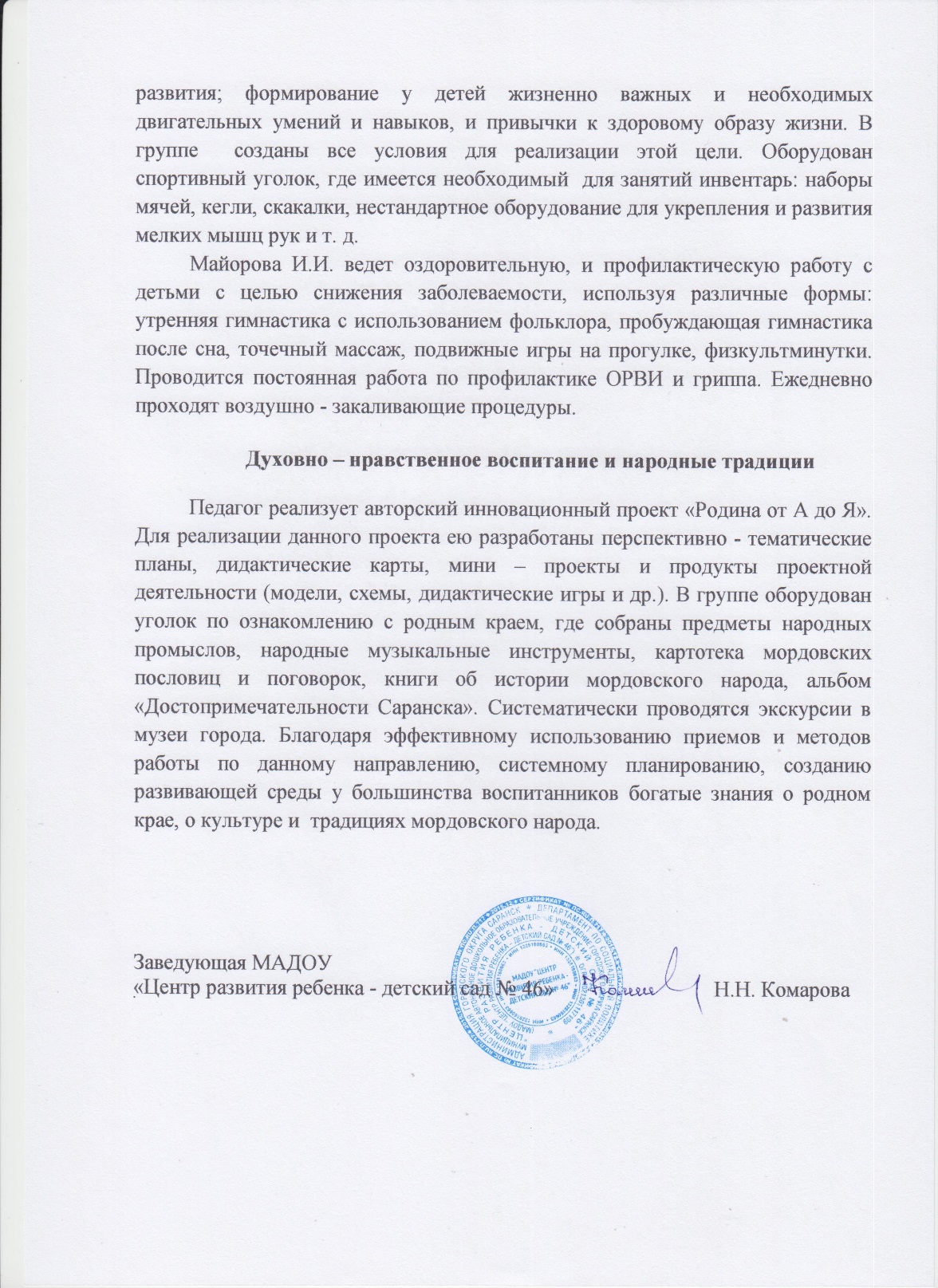 11. Качество взаимодействия с родителями
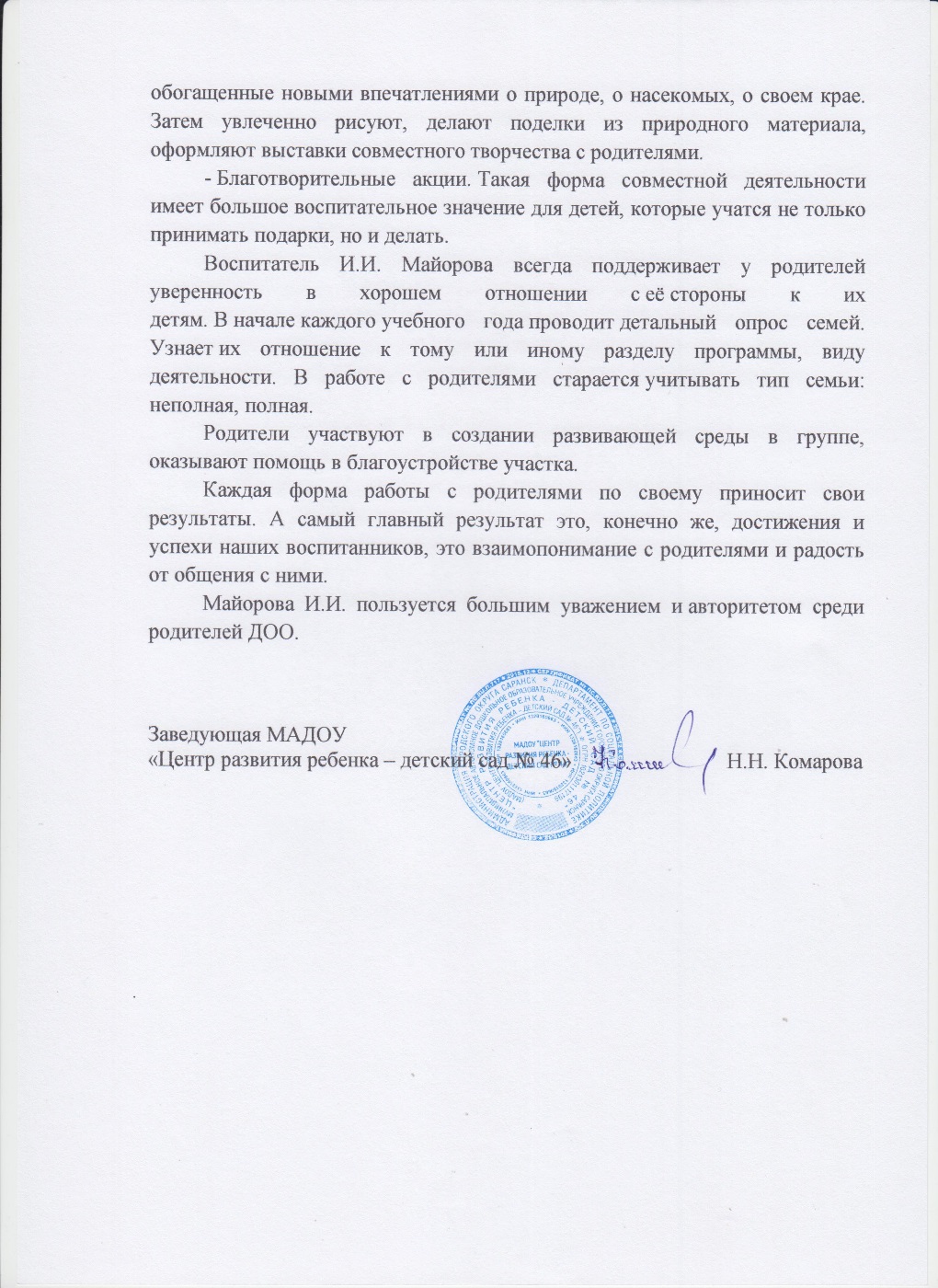 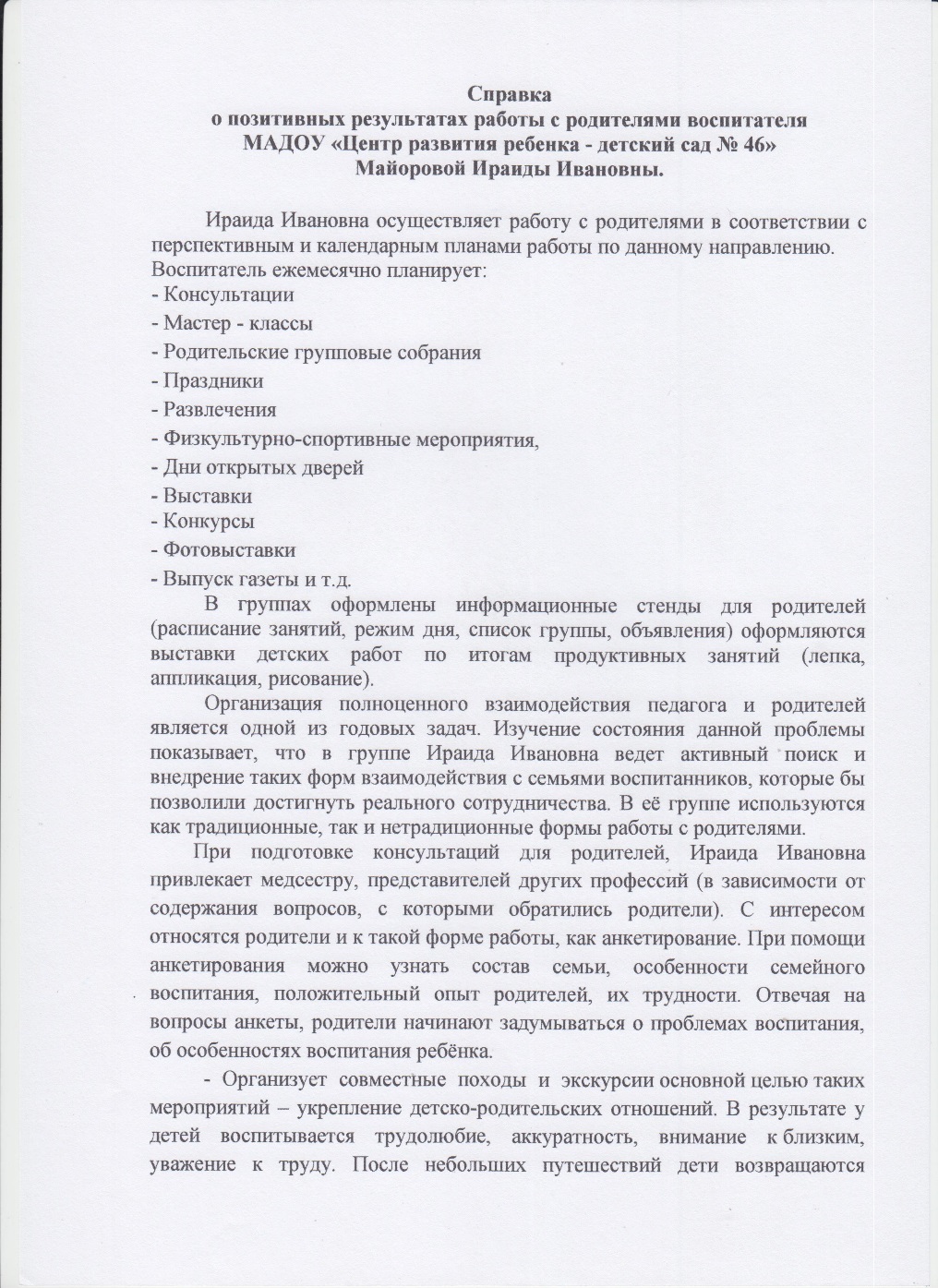 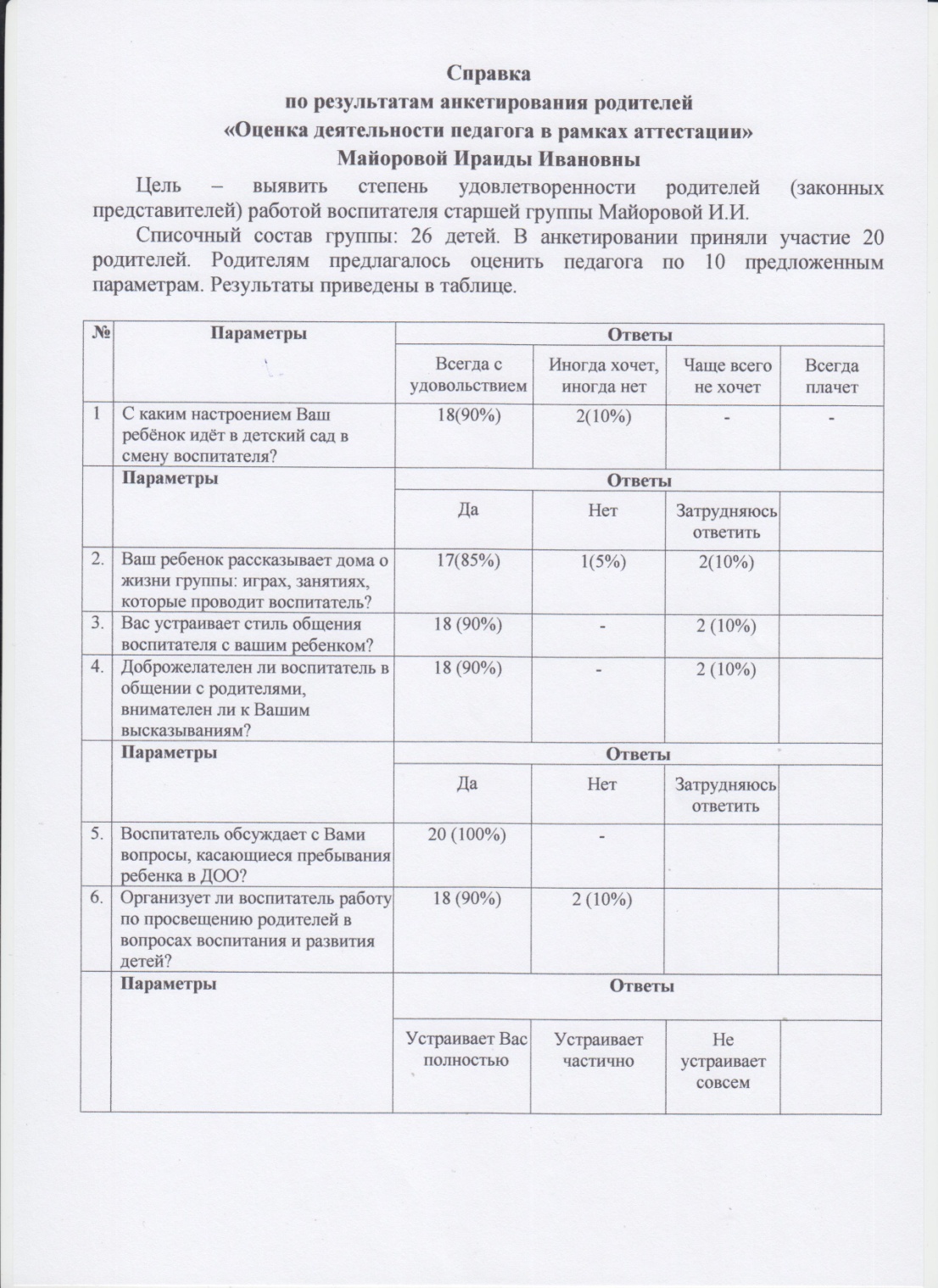 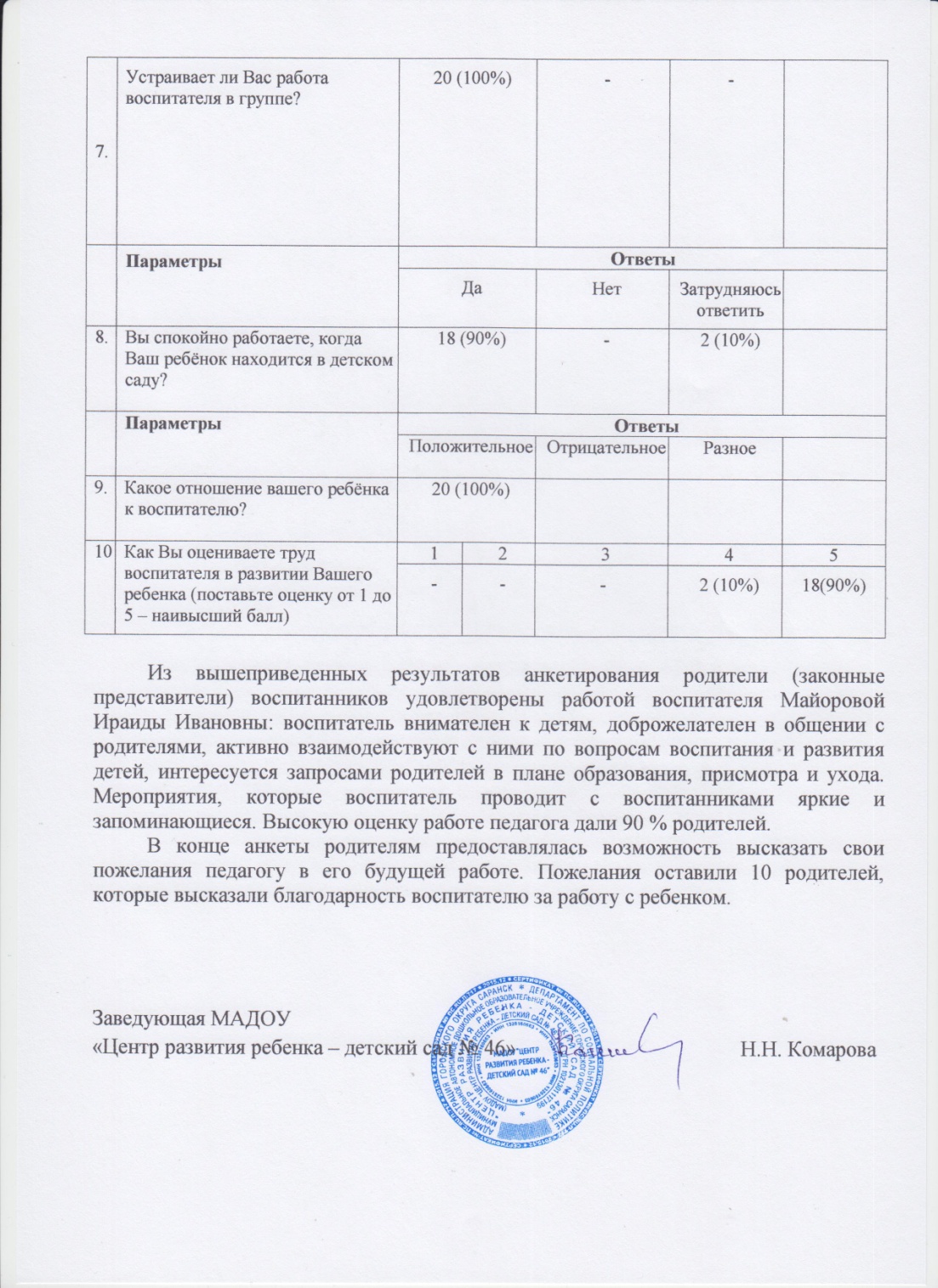 12. Работа с детьми из социально-неблагополучных семей
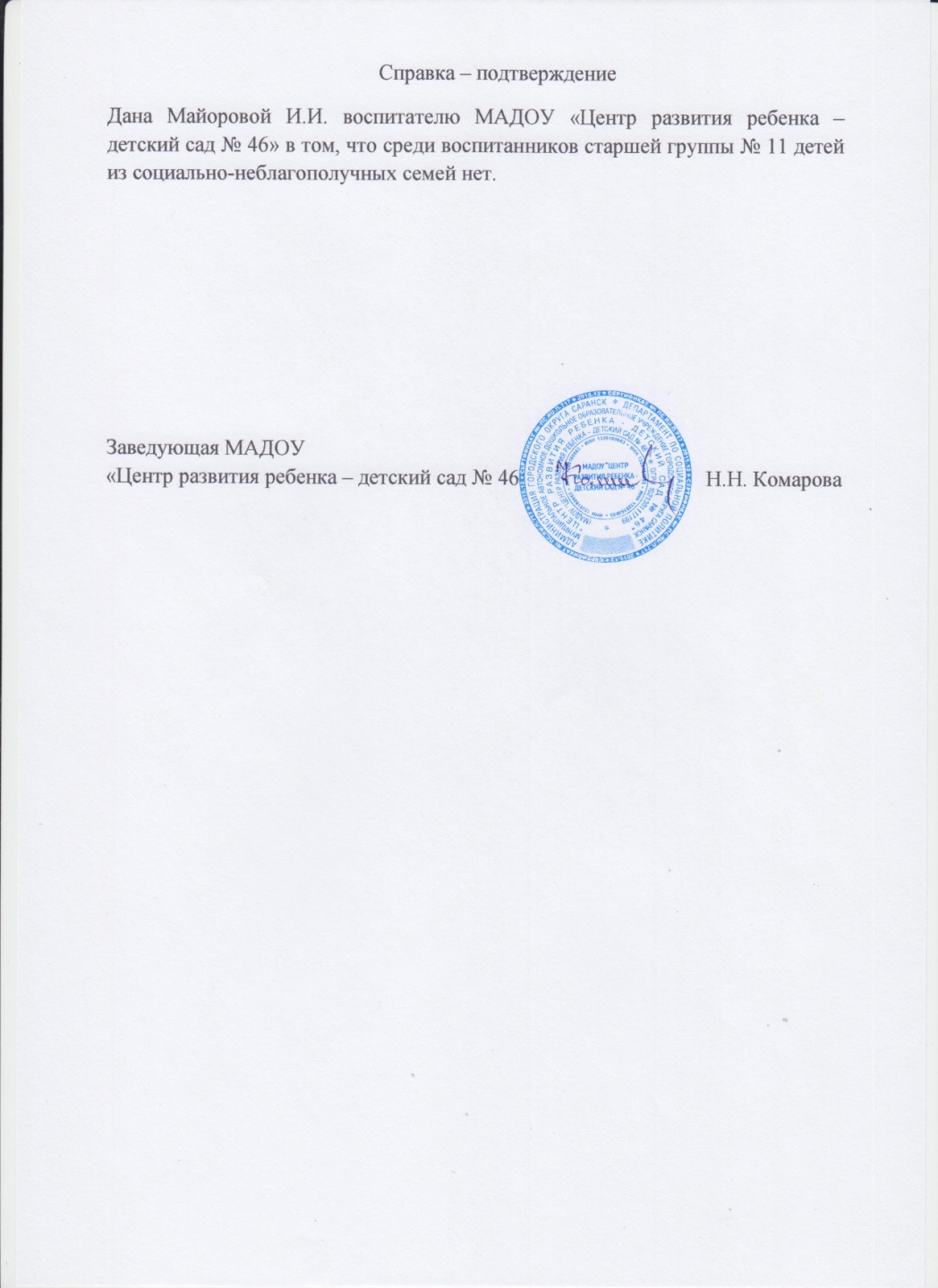 13.  Участие педагога в профессиональных конкурсах
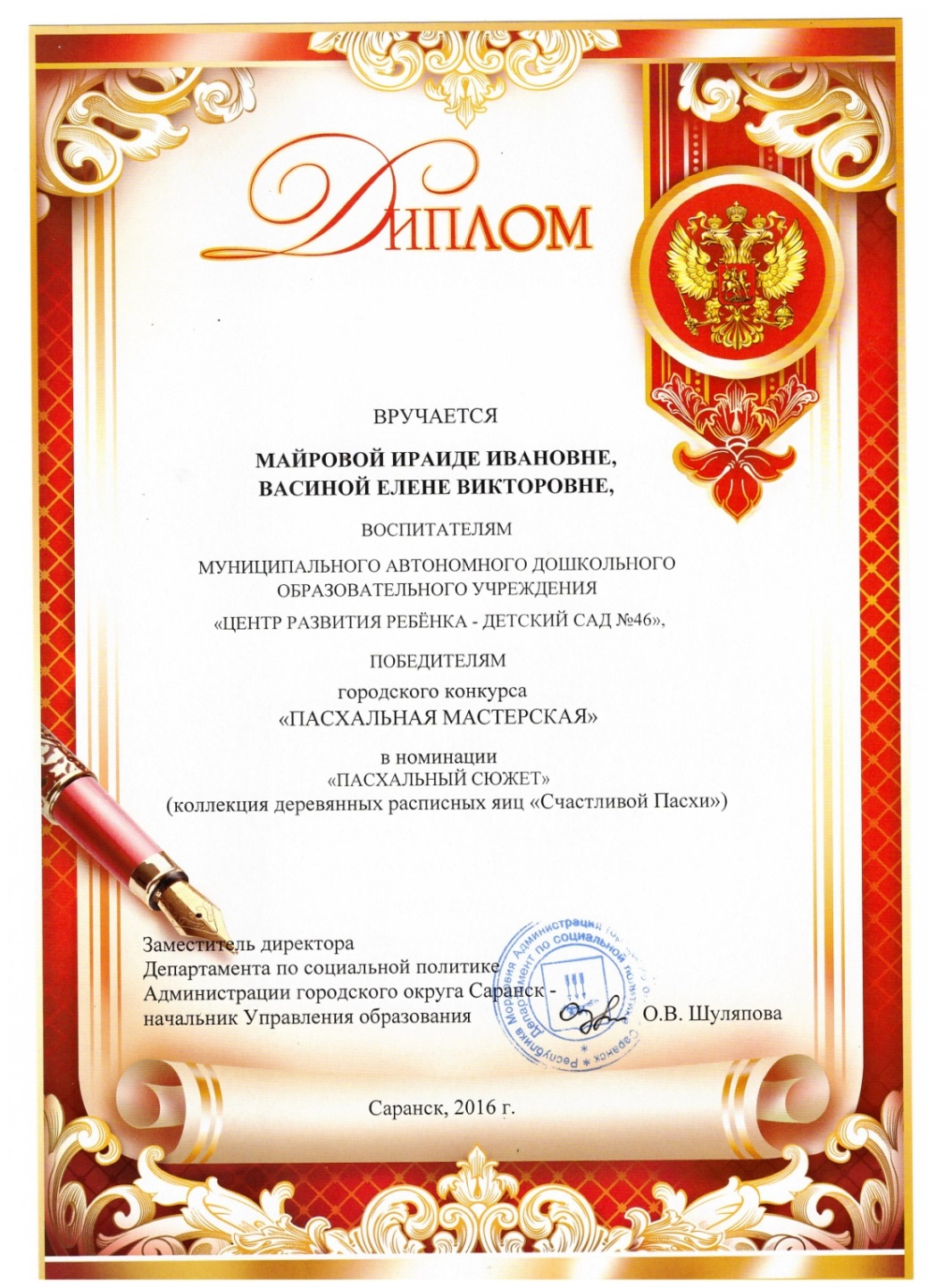 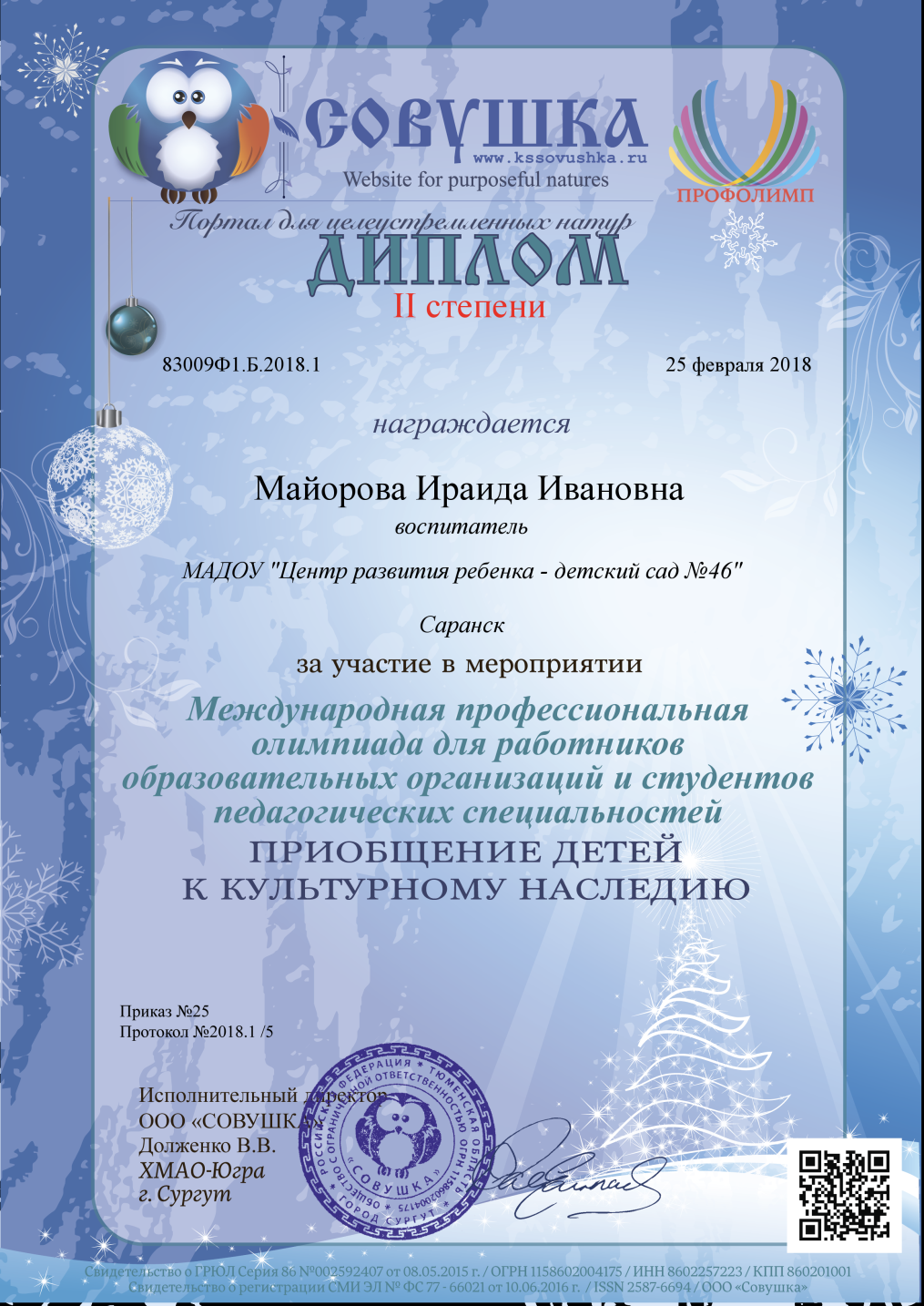 14.  Награды и поощрения
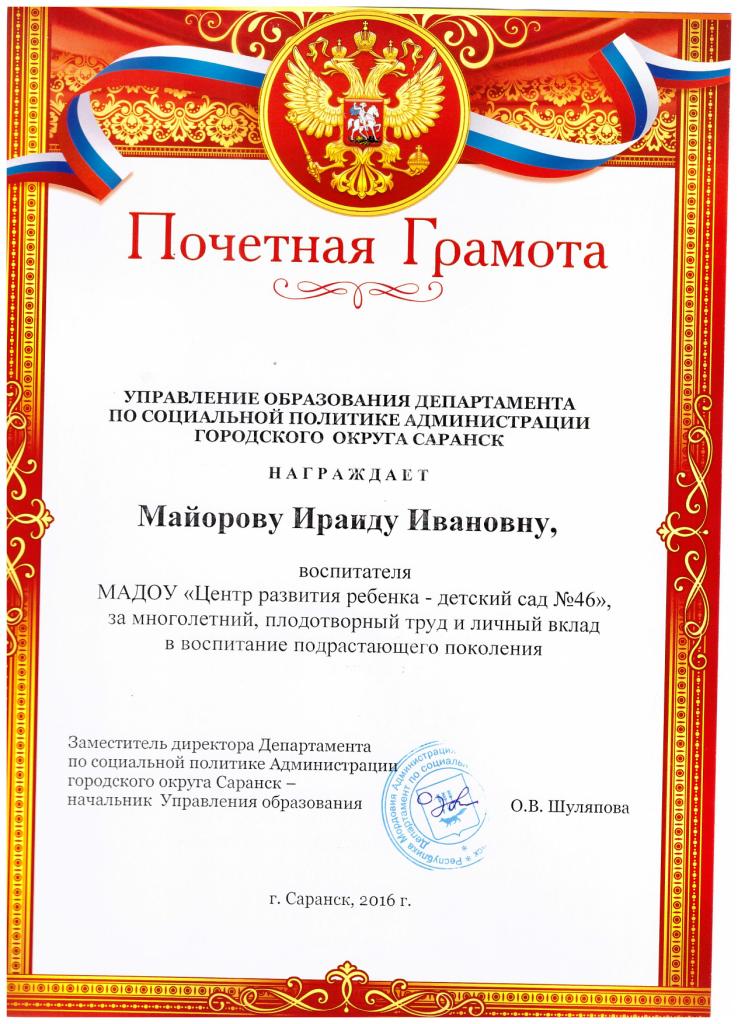 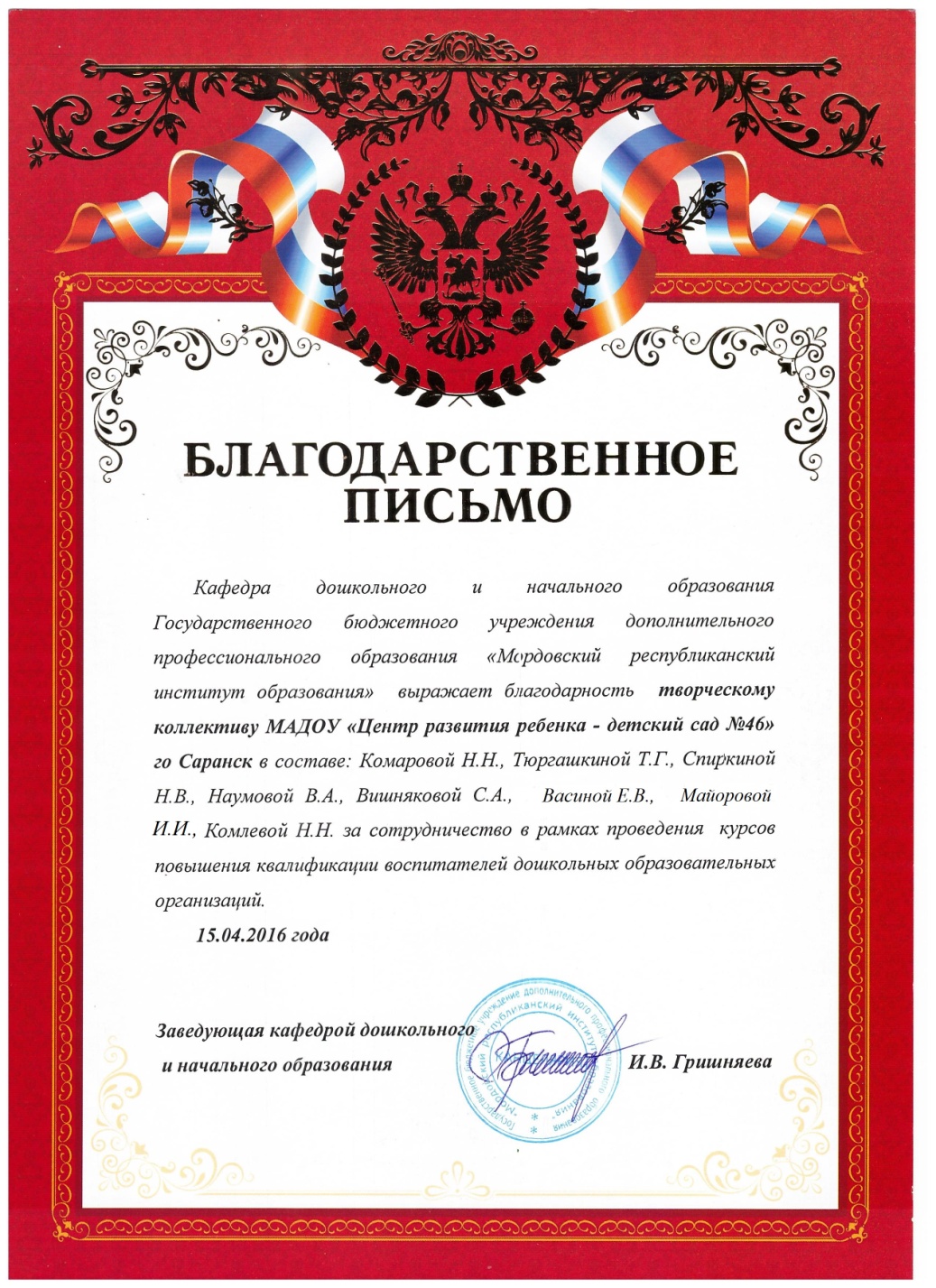 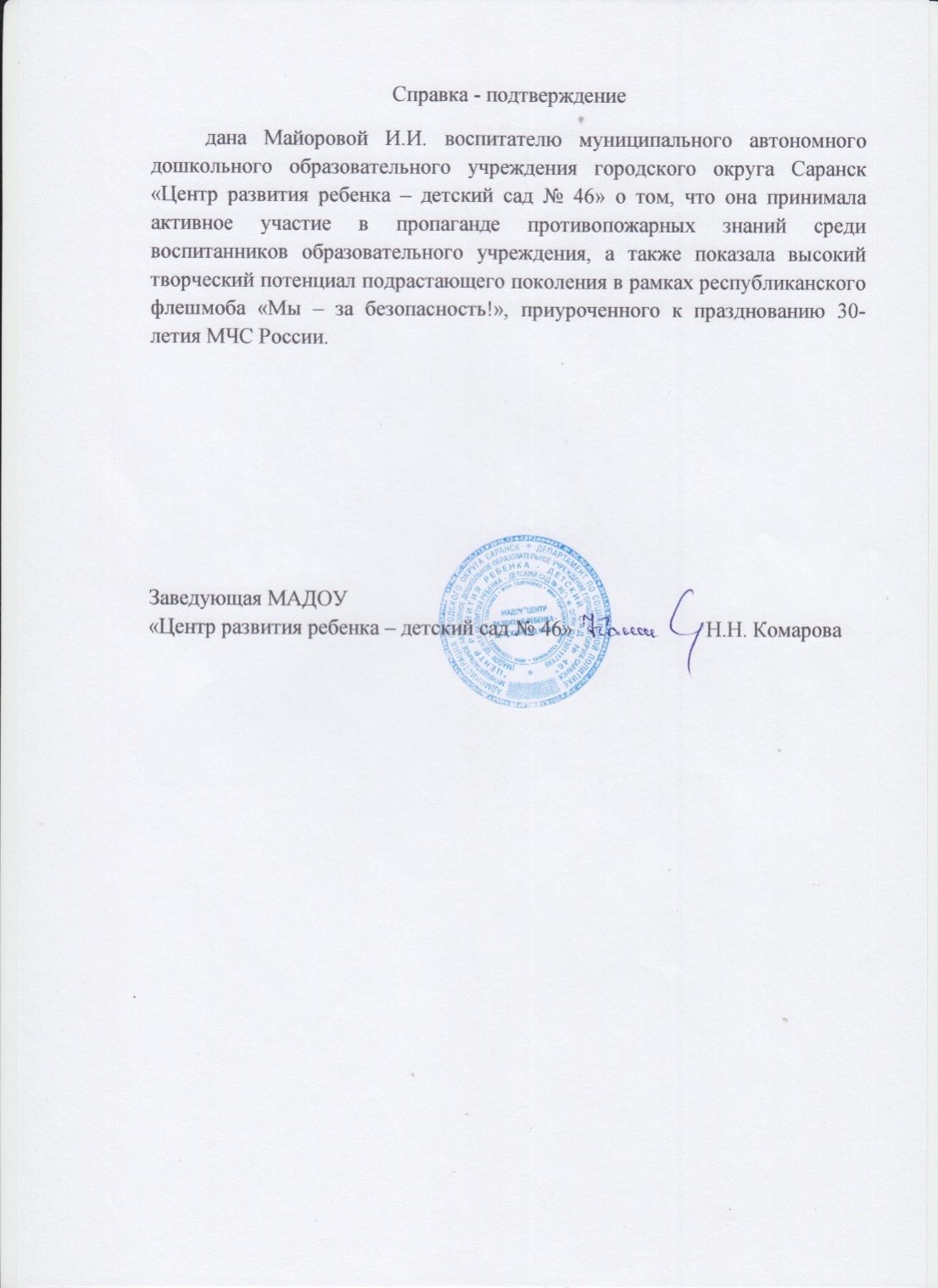 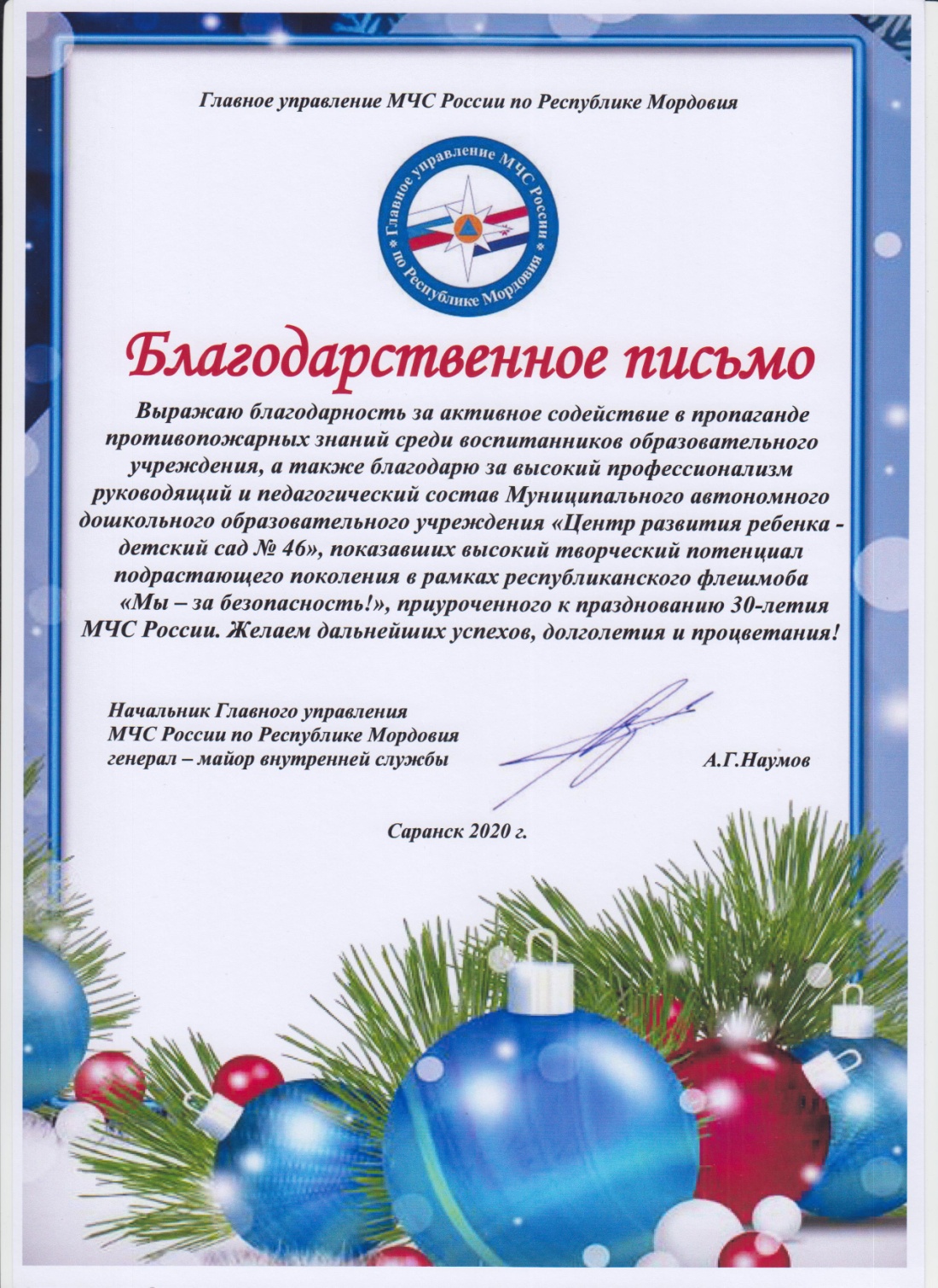